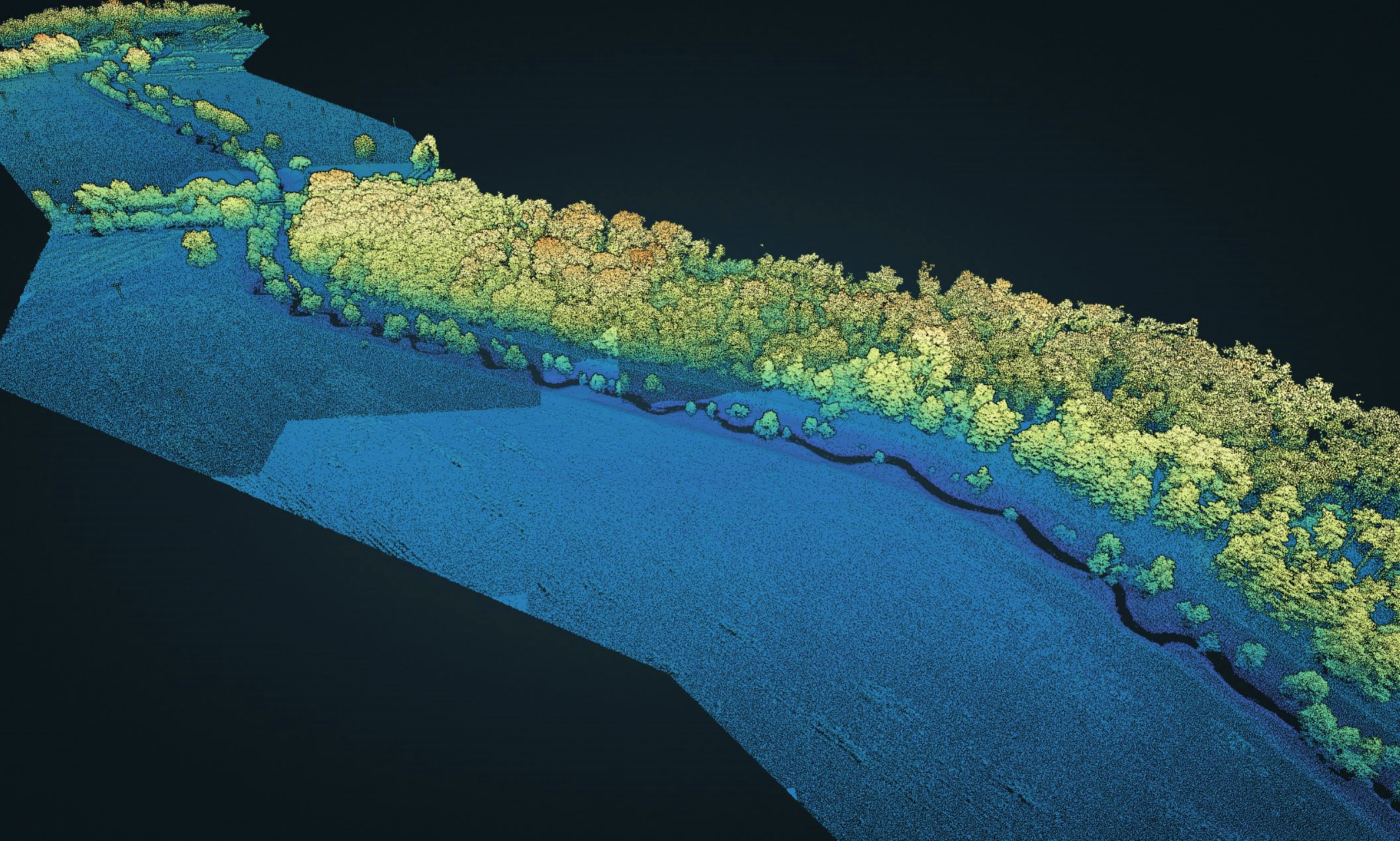 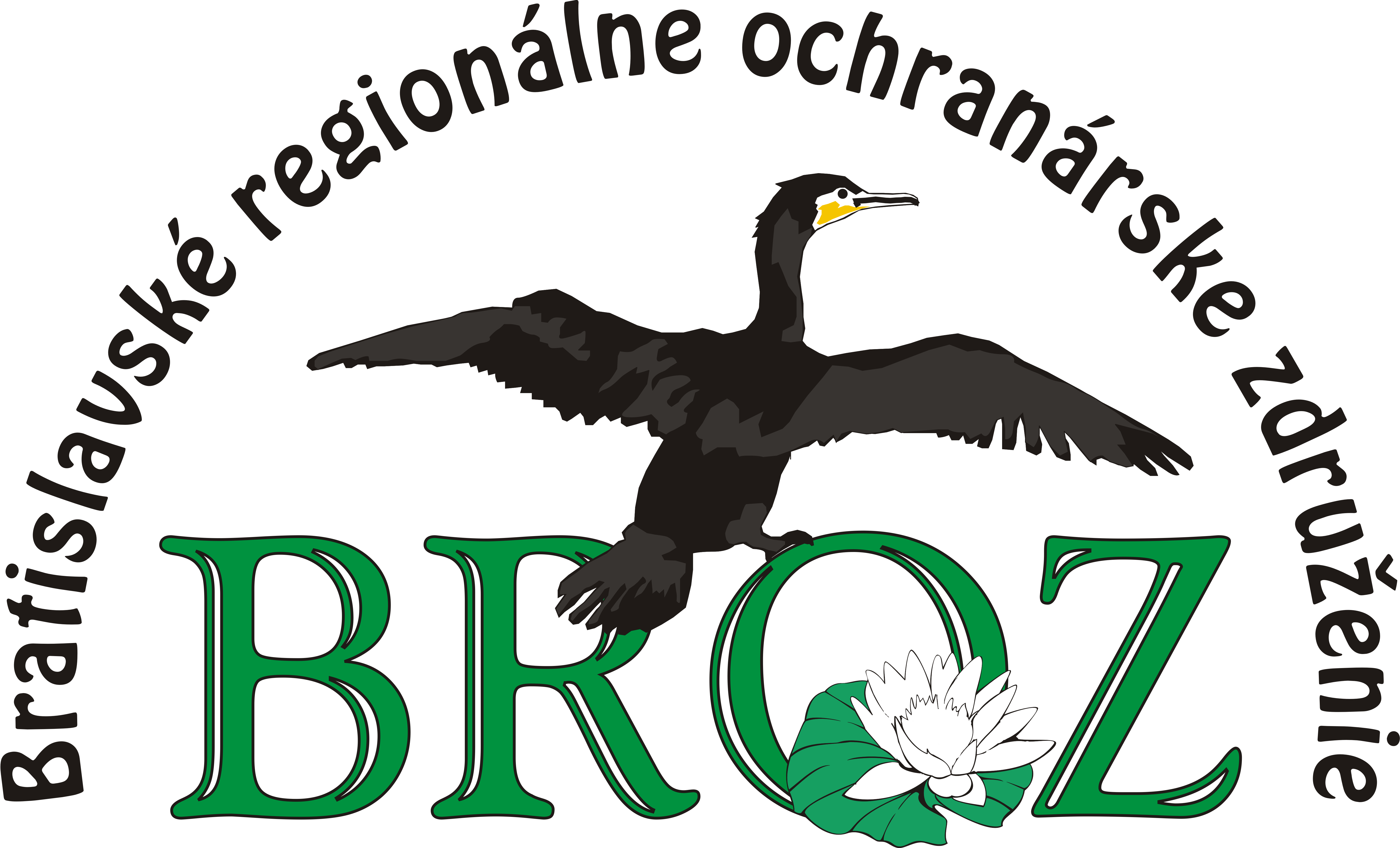 Revitalizácia rieky rudavaAndrej Devečka, Konference vodní toky 202322.11.2023
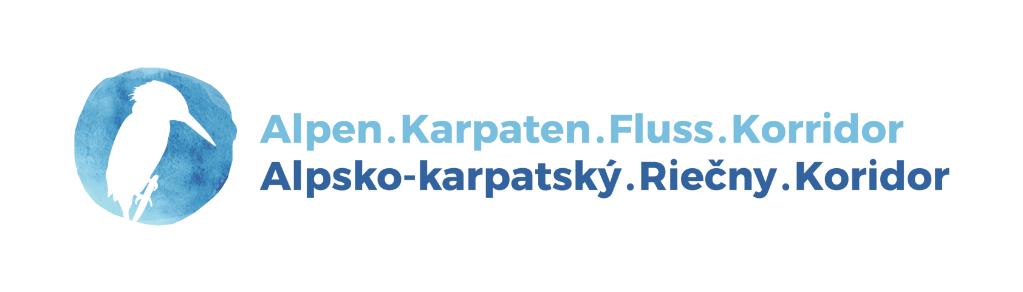 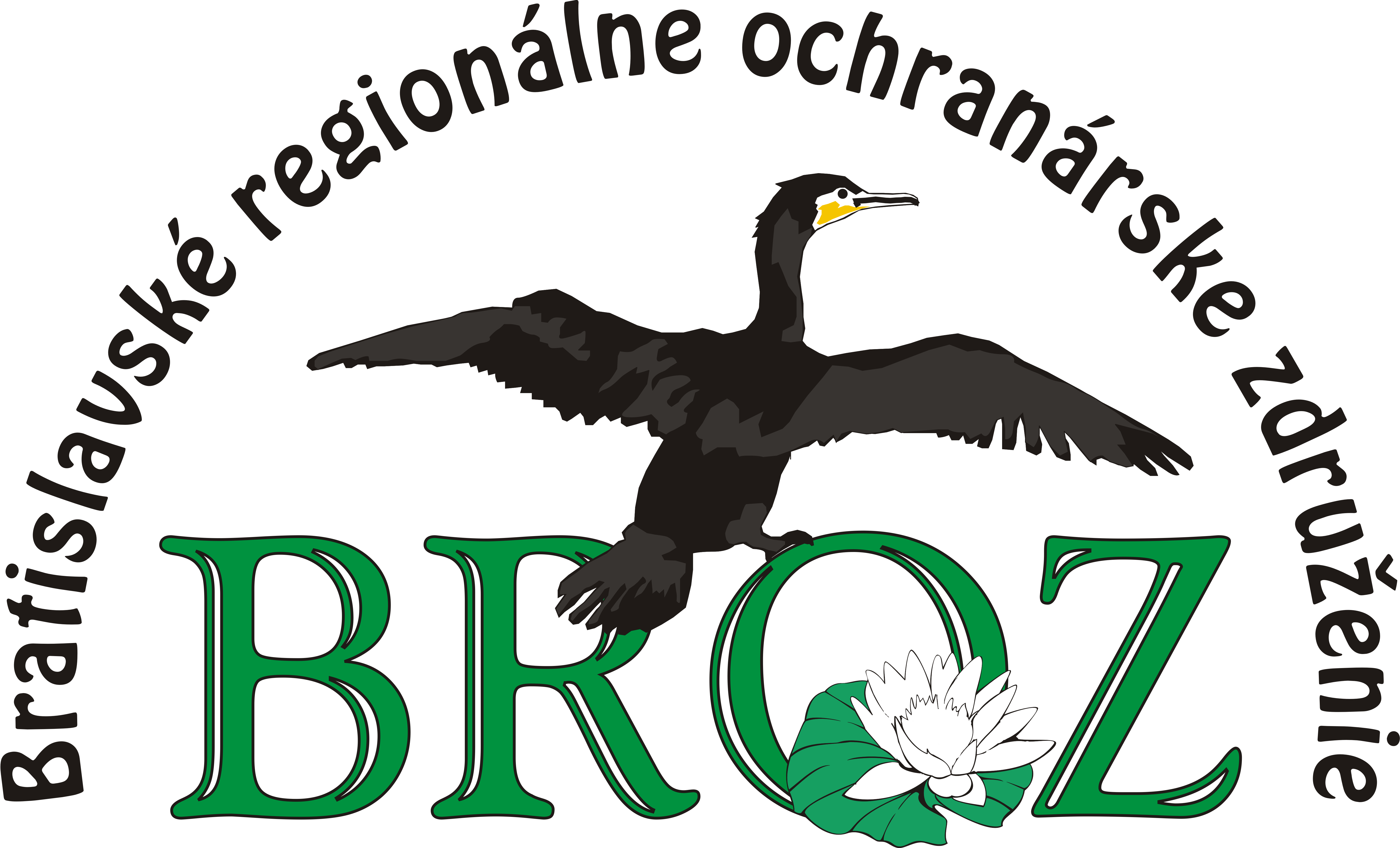 Bratislavské regionálne ochranárske združenie
občianske združenie, 1997
praktická ochrana prírody
obnova vzácnych biotopov: lesné, vodné, mokradné, lesostepné, lúčne
obnova tradičných foriem hospodárenia, aktivity pre verejnosť s enviro- tematikou
pôsobnosť J-Z Slovensko - BA, Podunajsko, Záhorie, Malé Karpaty,   Biele Karpaty
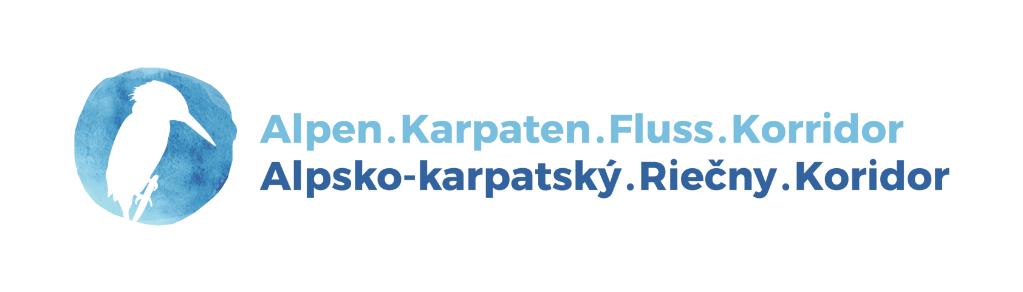 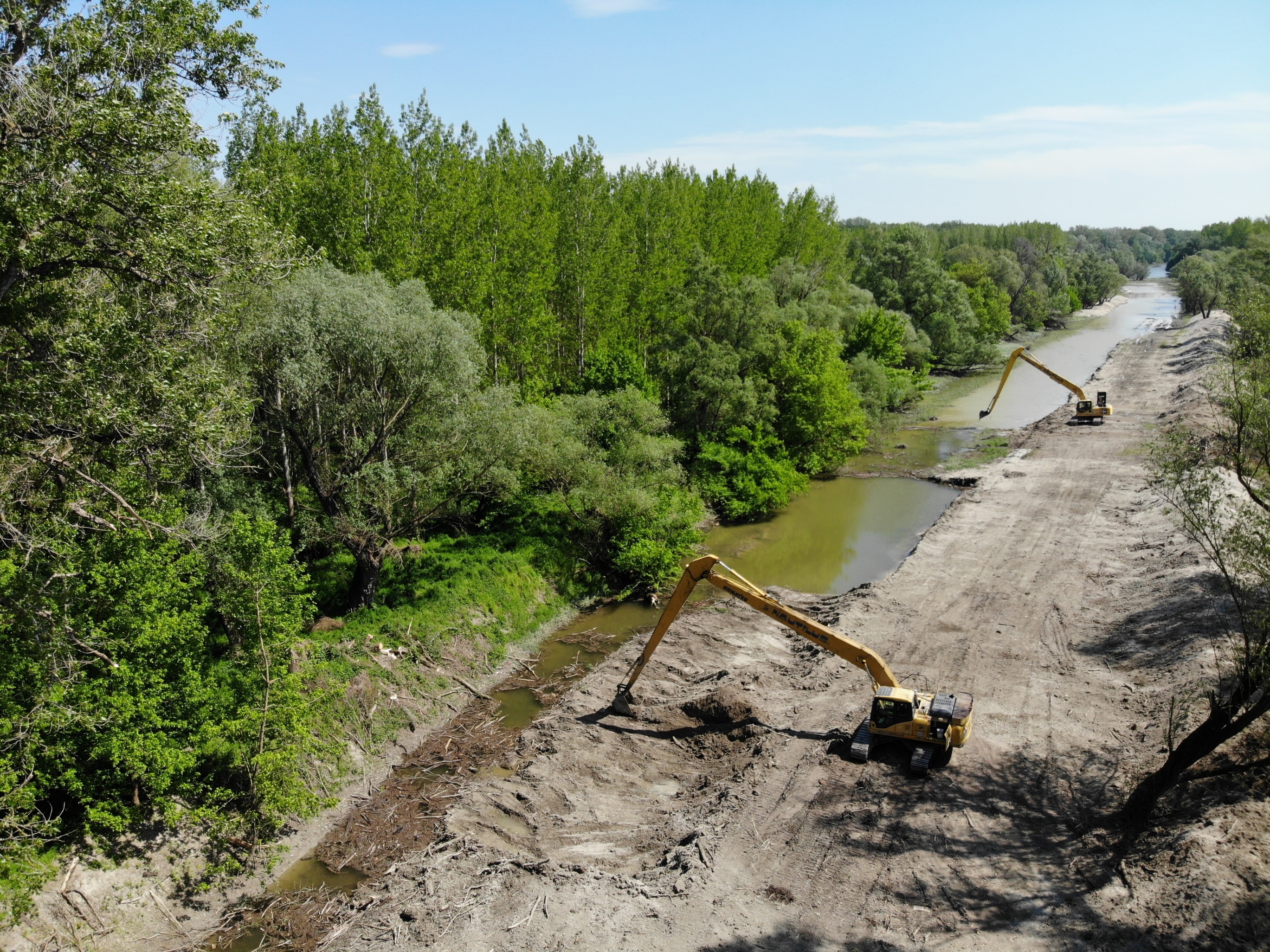 Obnova vodných a mokradných biotopov
obnova vodného režimu vnútrozemskej delty Dunaja

sprietočňovanie ramien/ ramenných systémov

obnova mokradí

zavodnenie vyschnutých ramien

obnova prirodzených korýt riek
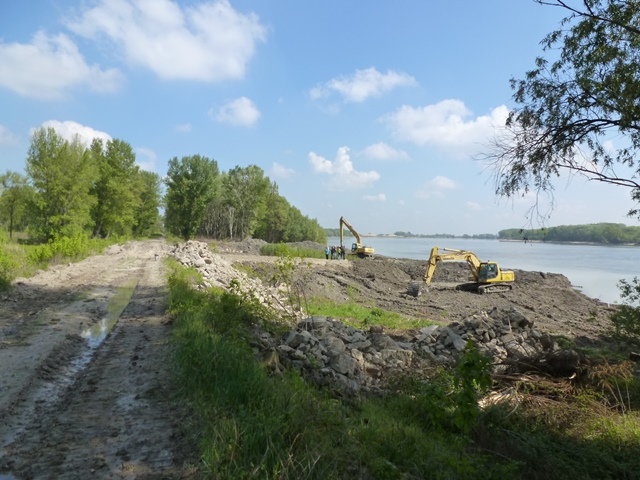 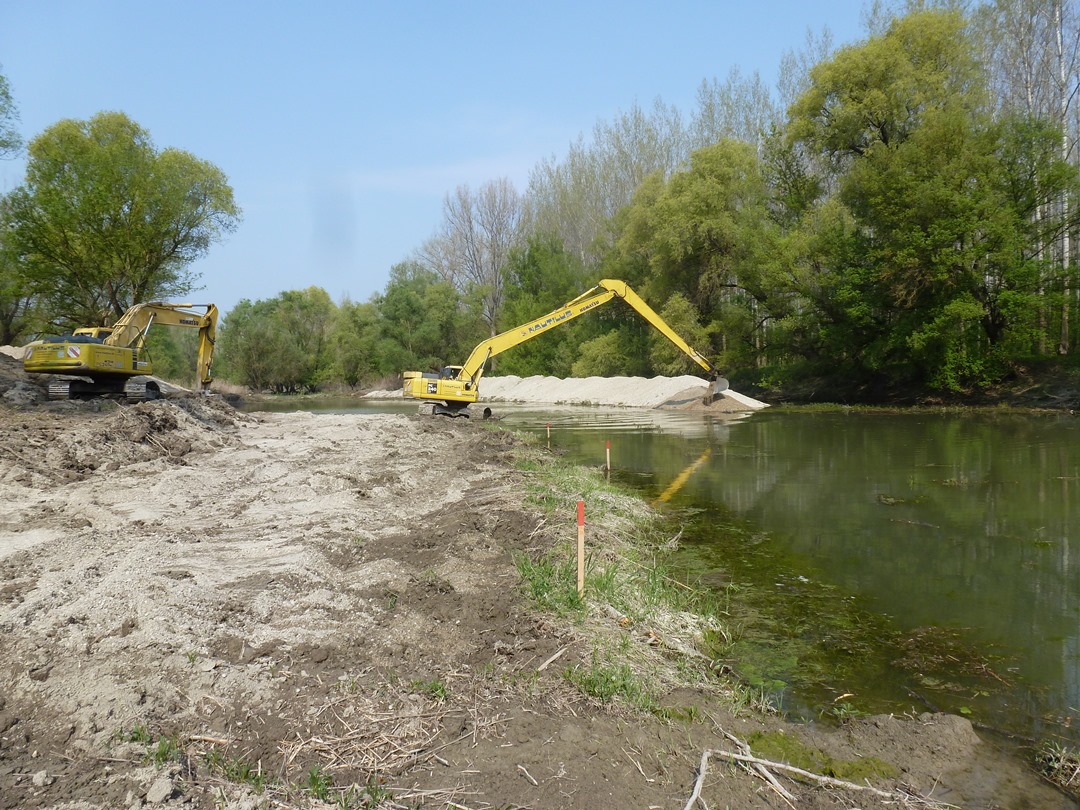 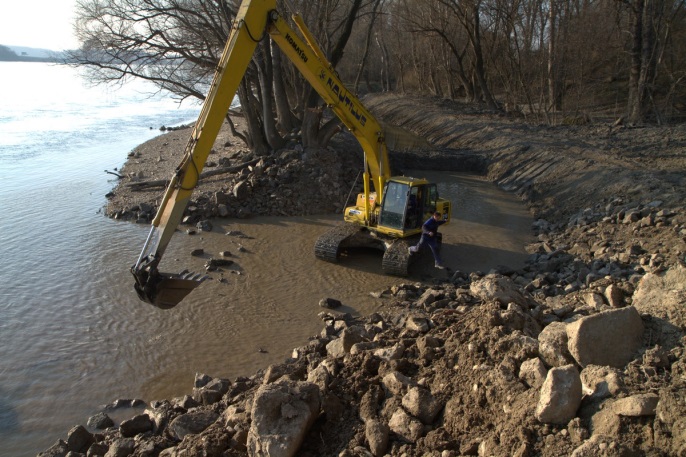 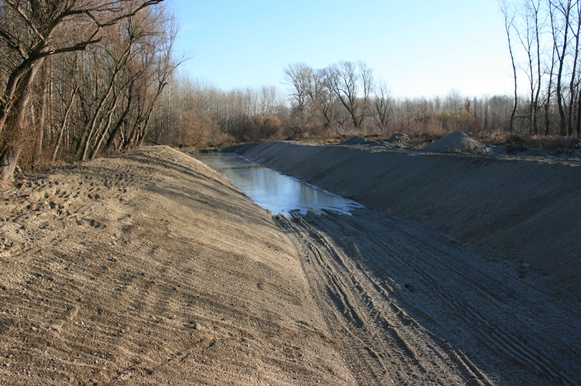 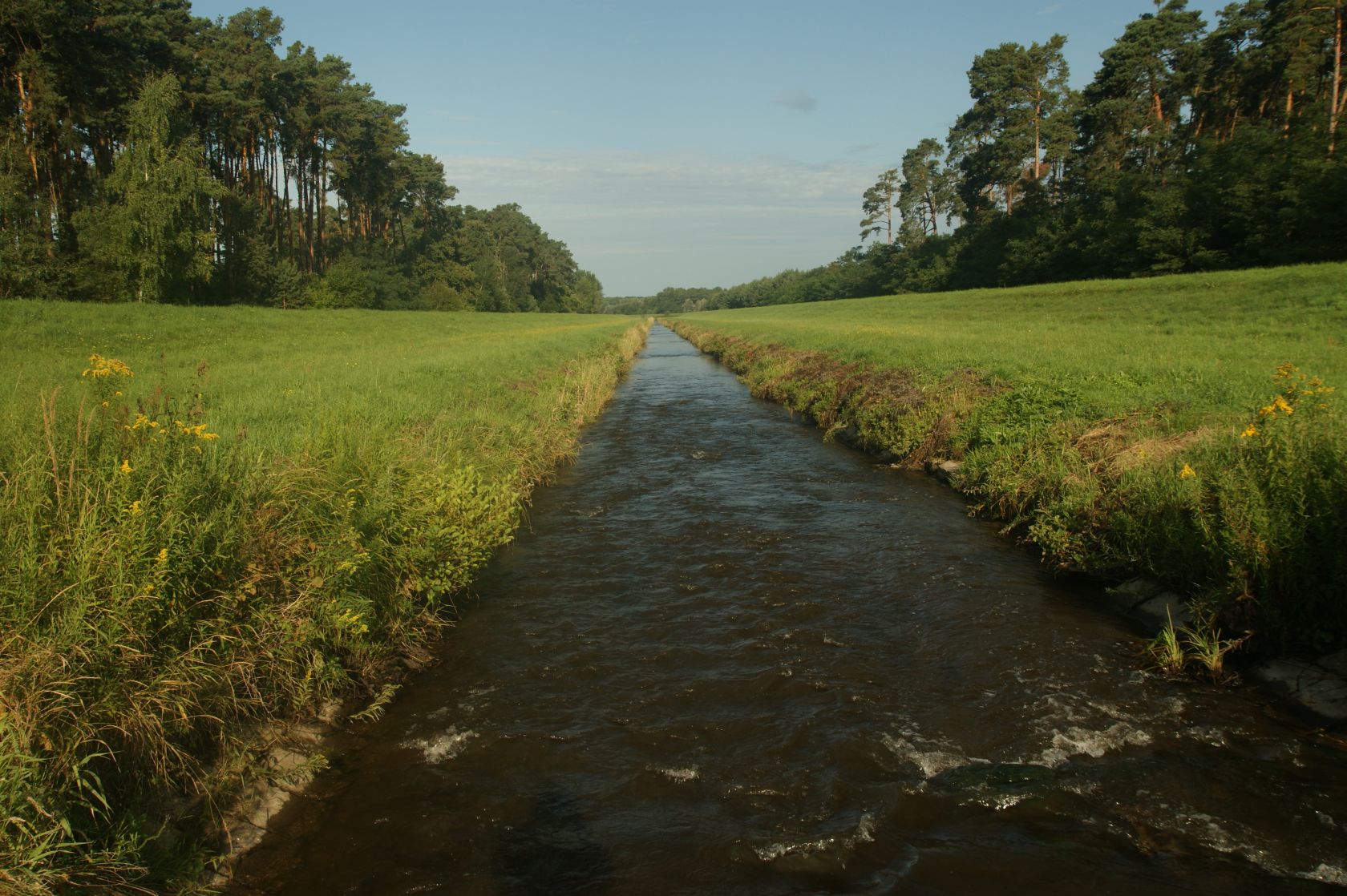 Revitalizácia rieky Rudava – rkm. 7,830 – 9,960							2022
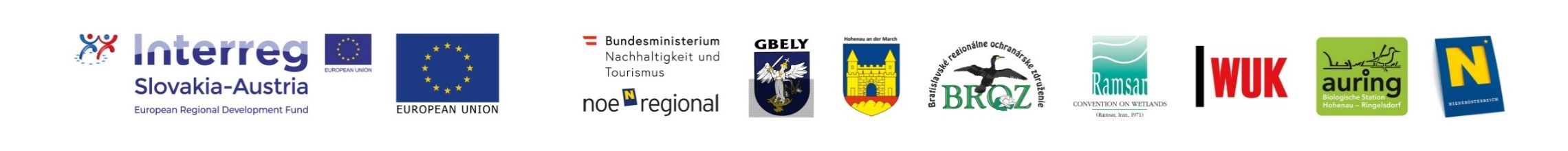 Alpsko-karpatský riečny koridor, INTERREG SK/AT.
9/2017 – 8/2022

13 pilotných opatrení na 5 riekach

Zlepšenie migračného potenciálu riek

2 054 116 EUR (85%ERDF, 10% SR, 5% vlastný vklad)
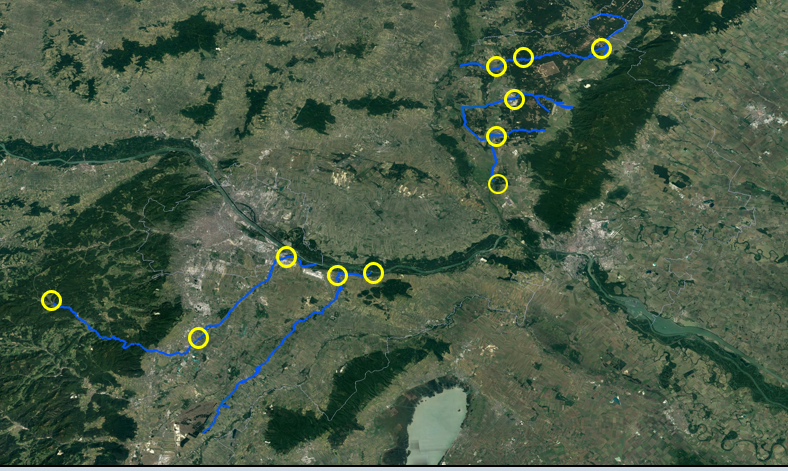 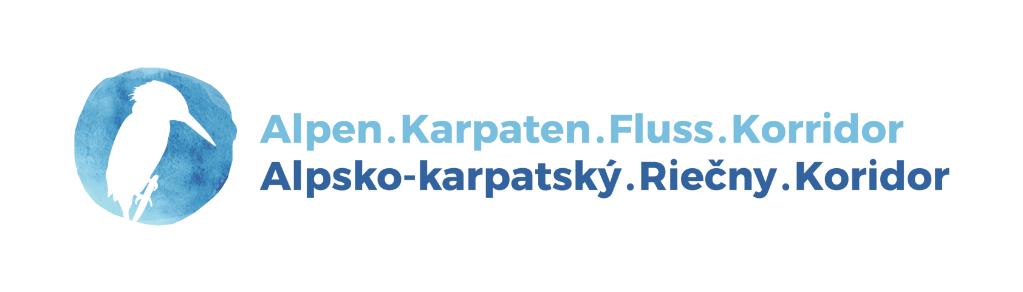 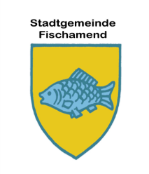 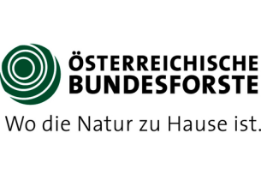 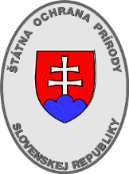 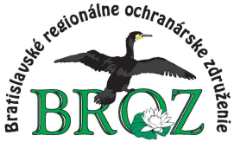 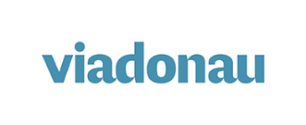 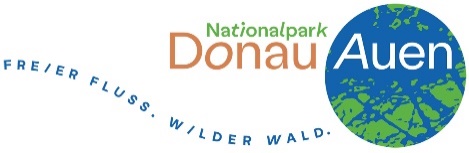 Schwechat Wasserverband
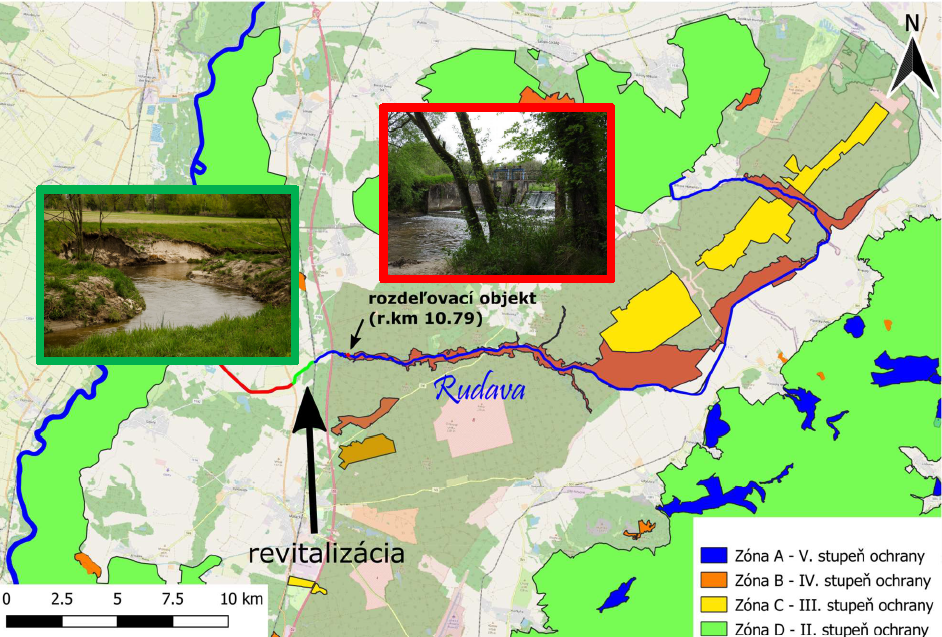 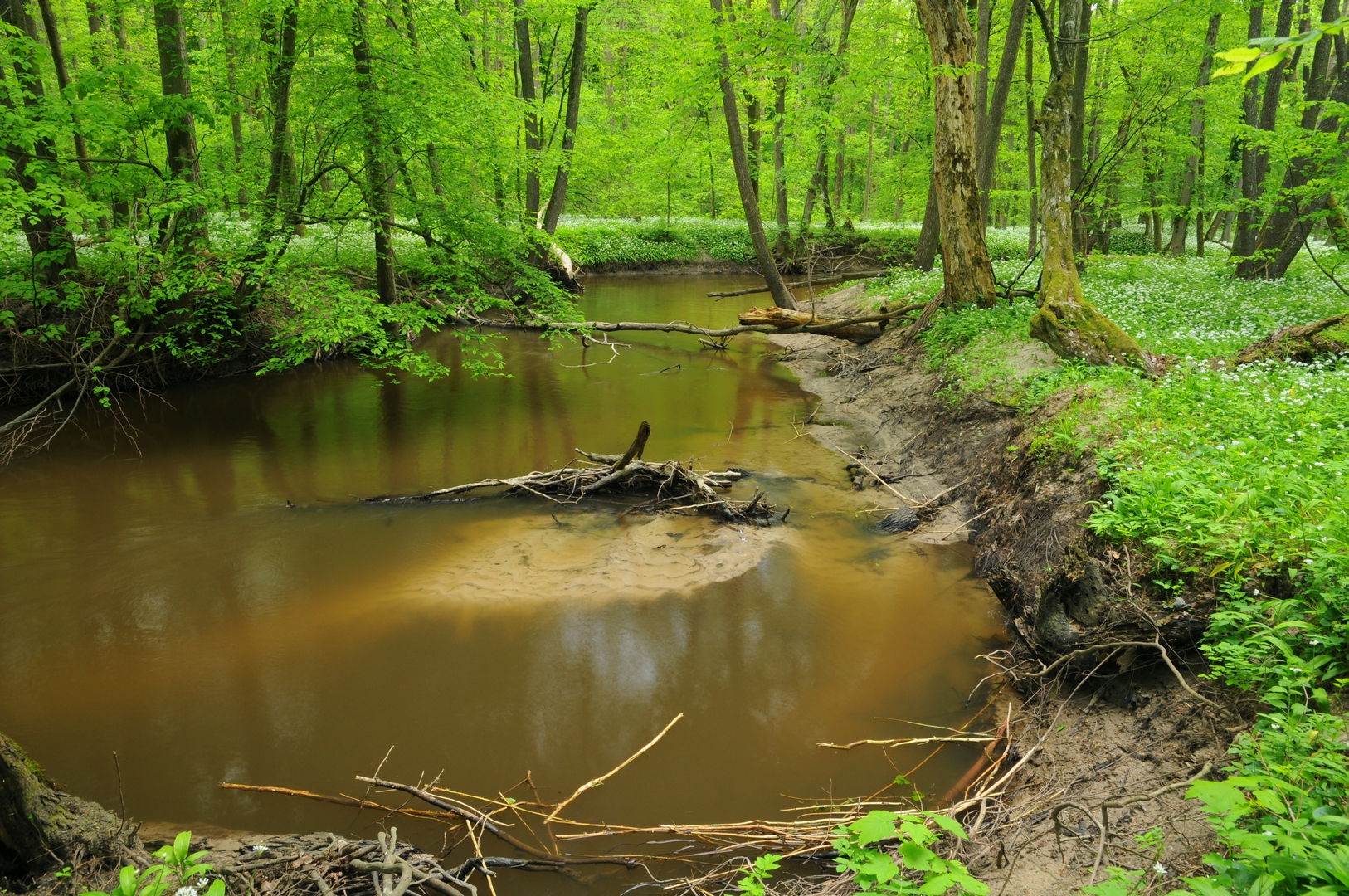 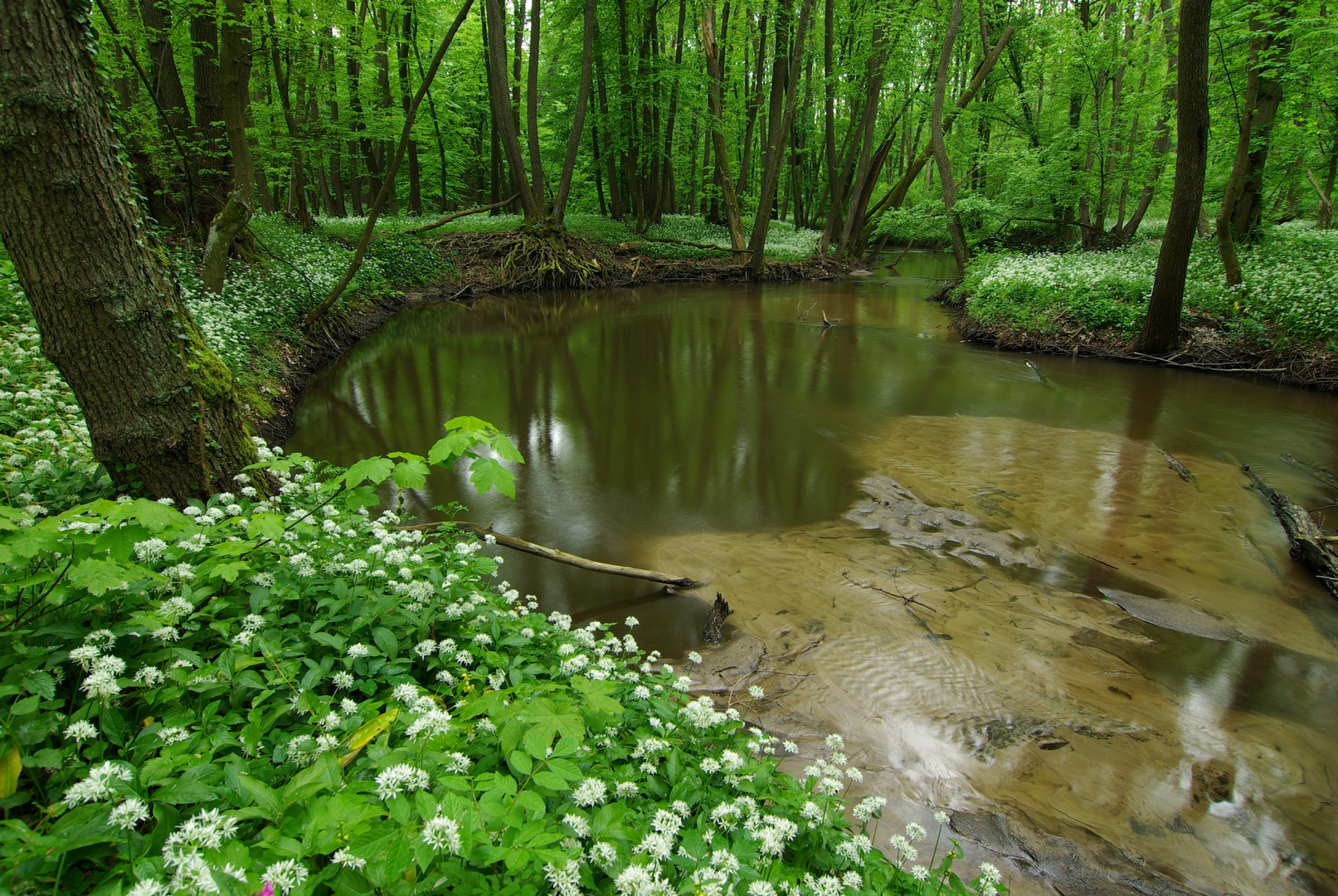 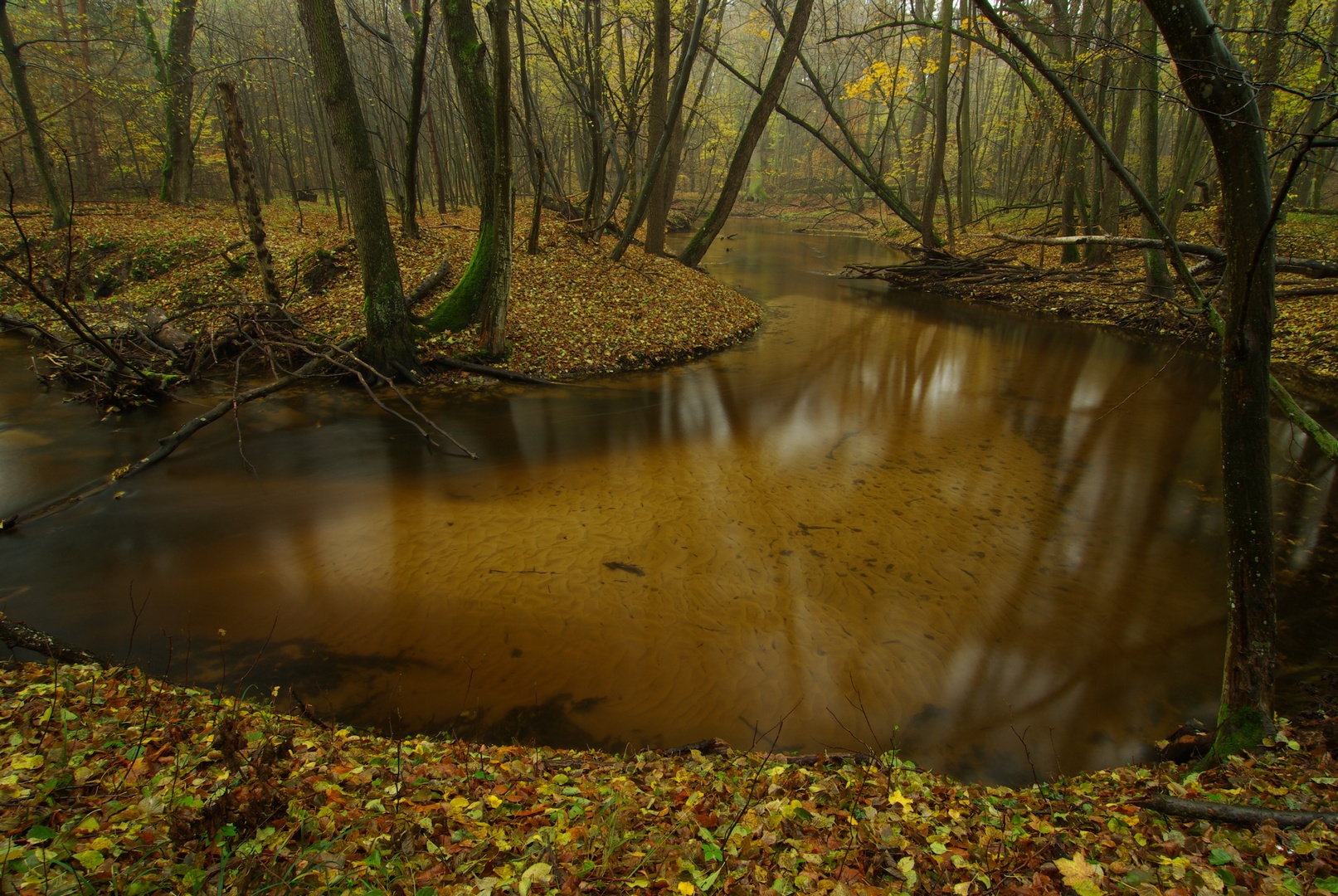 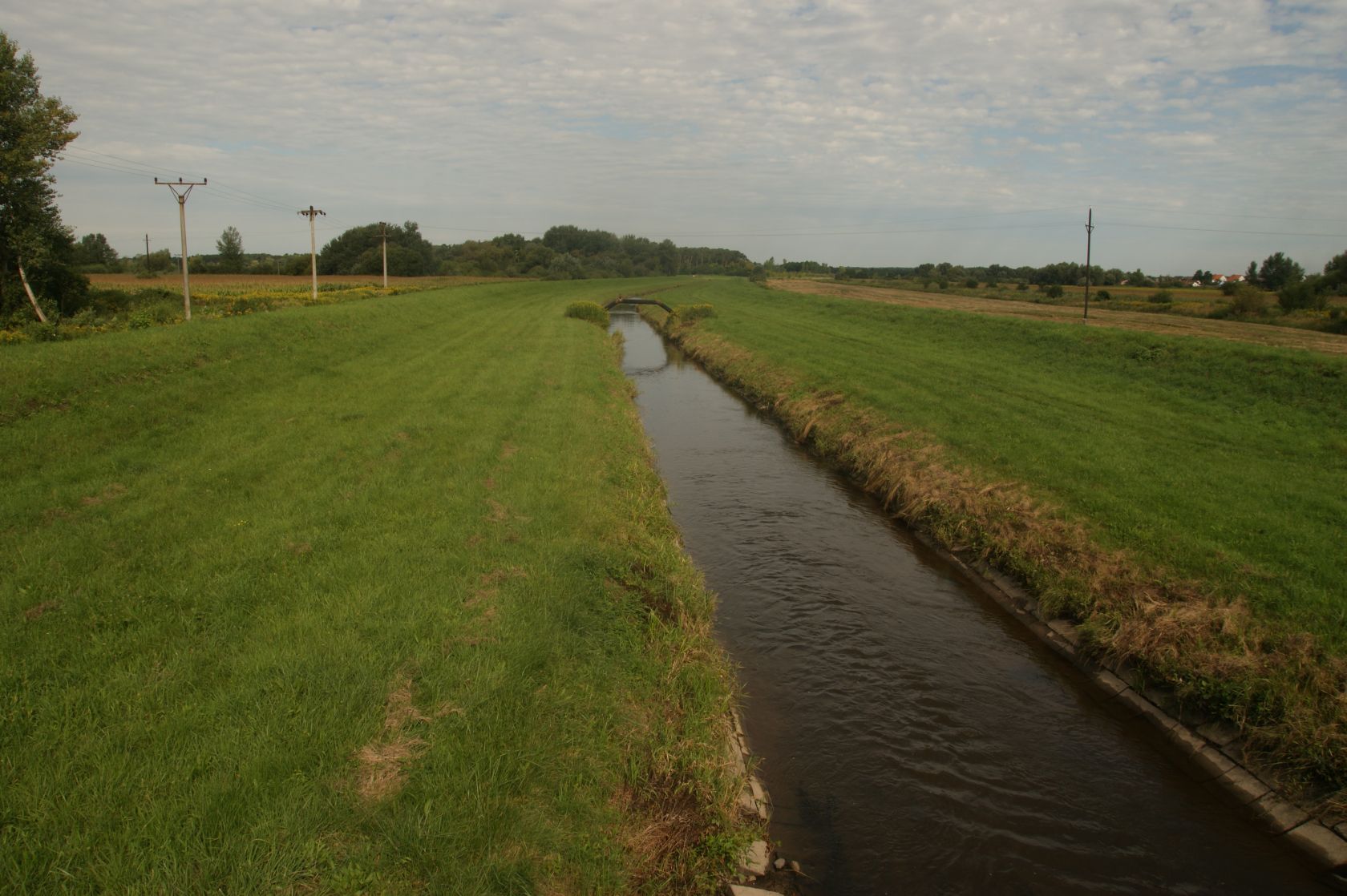 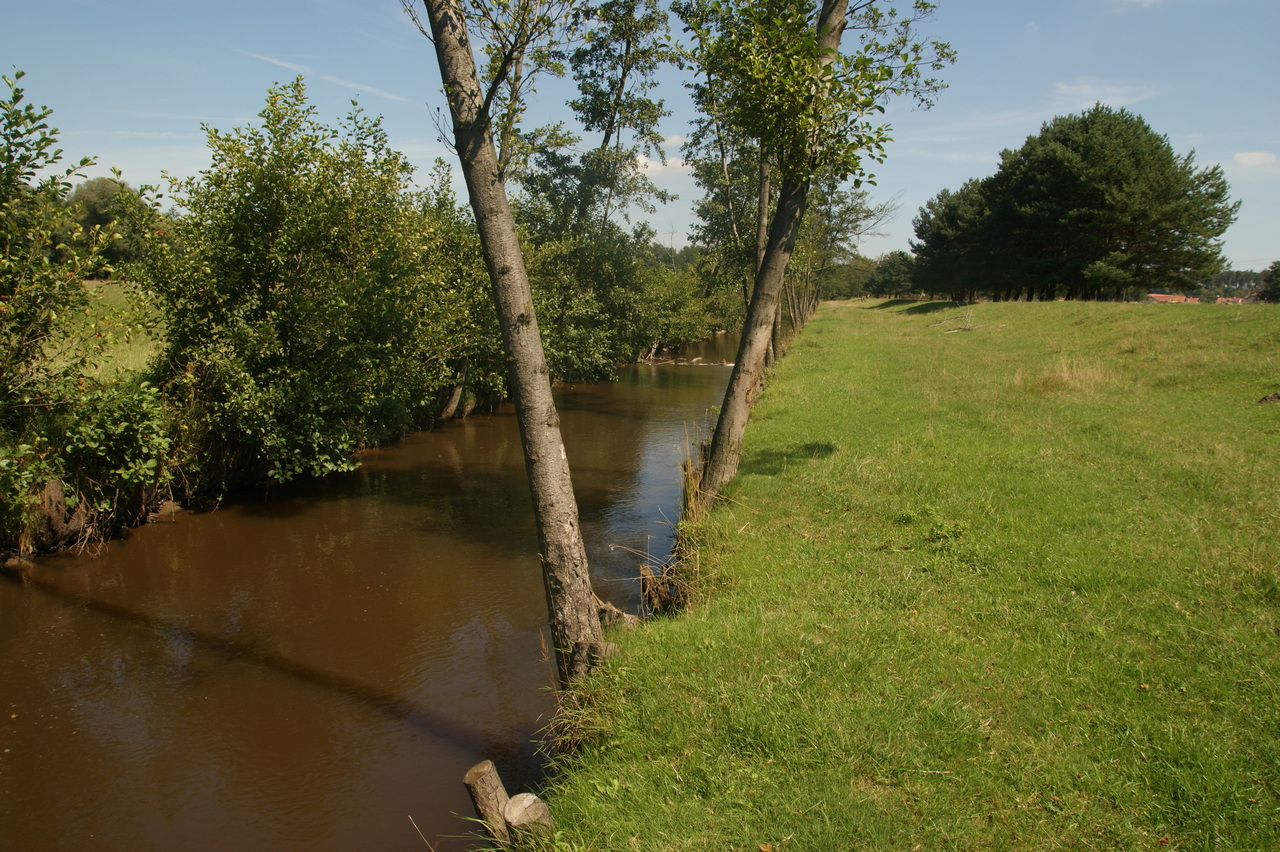 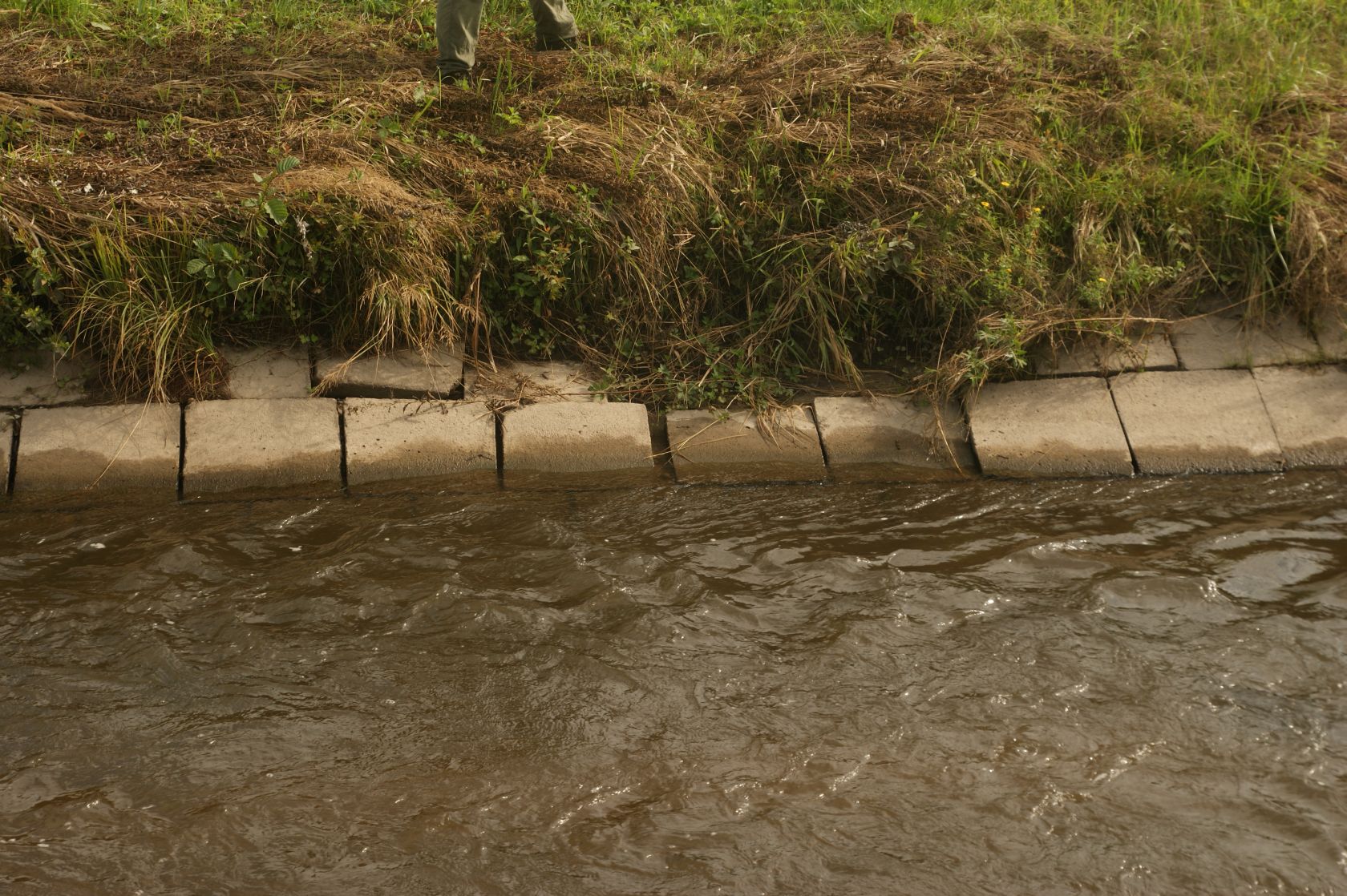 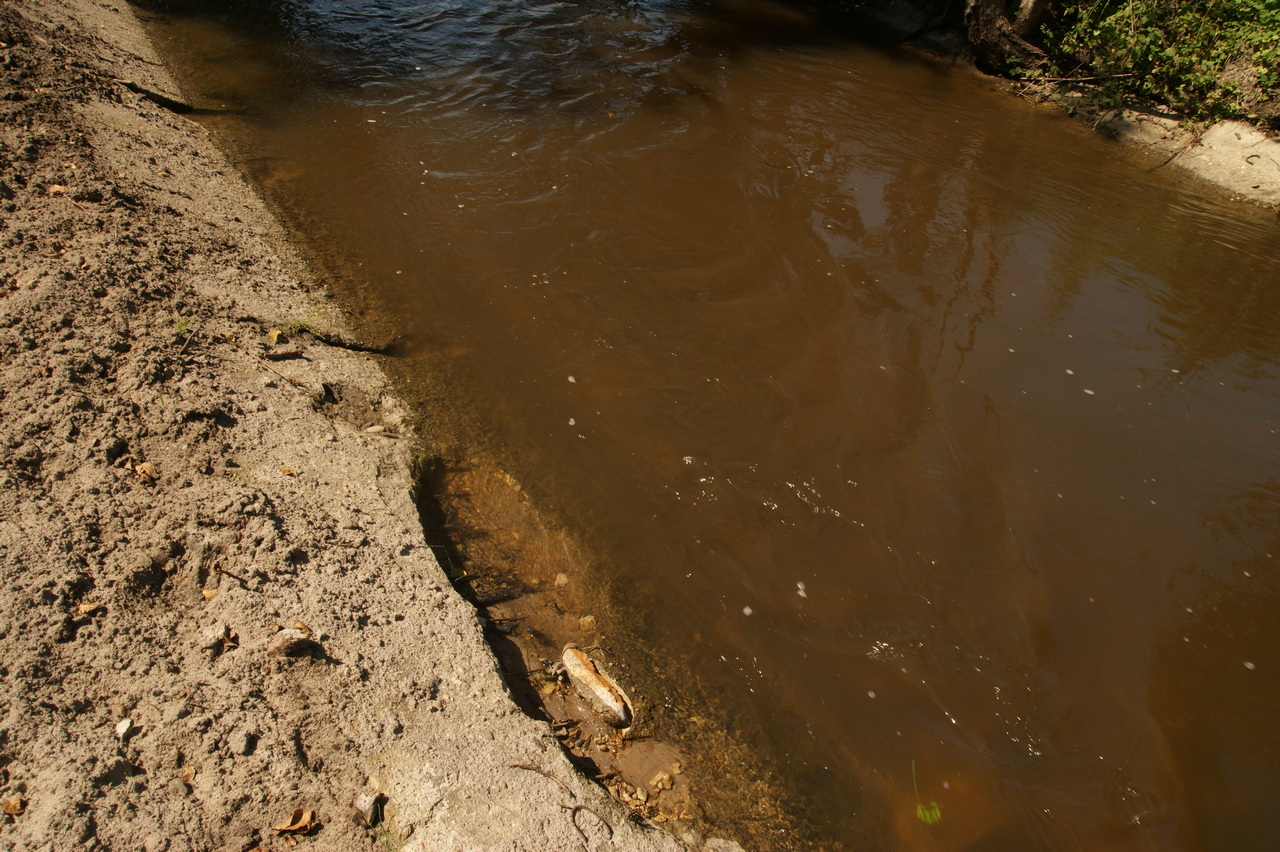 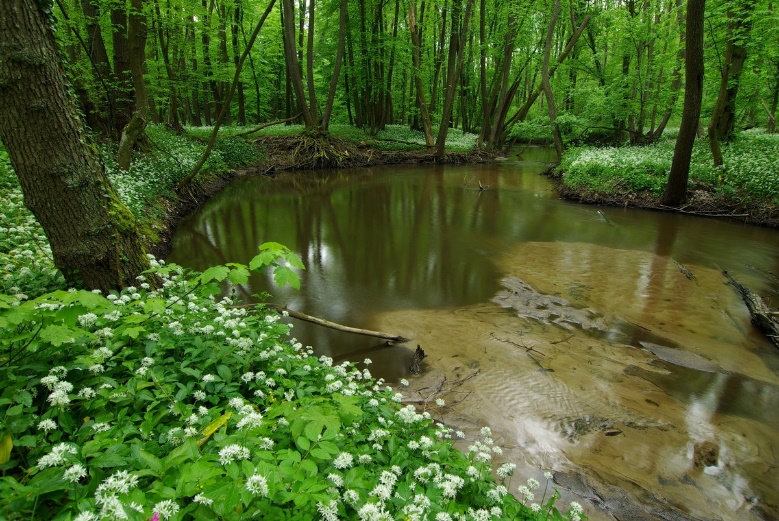 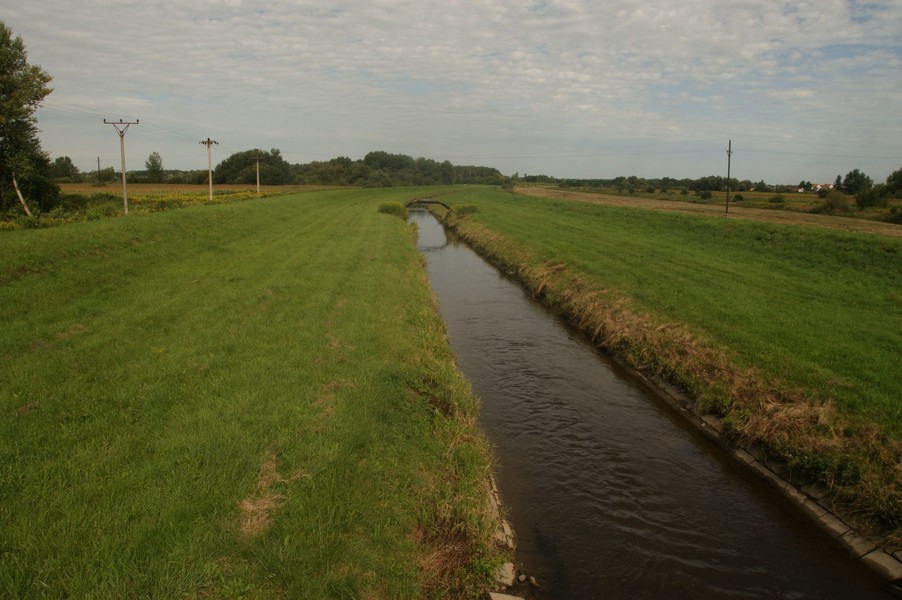 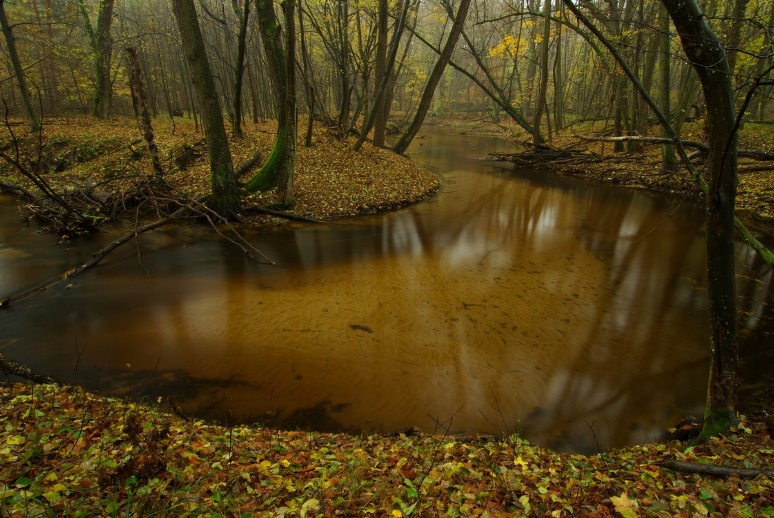 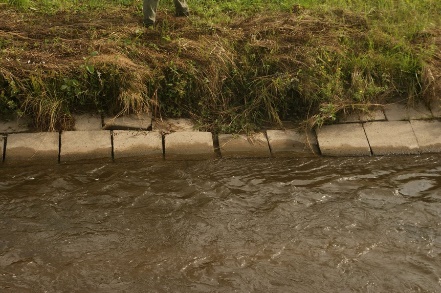 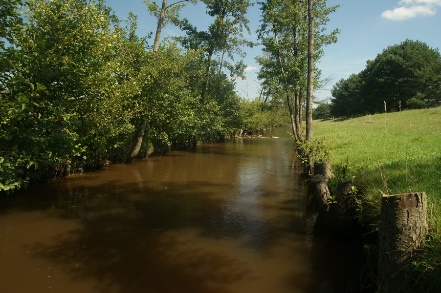 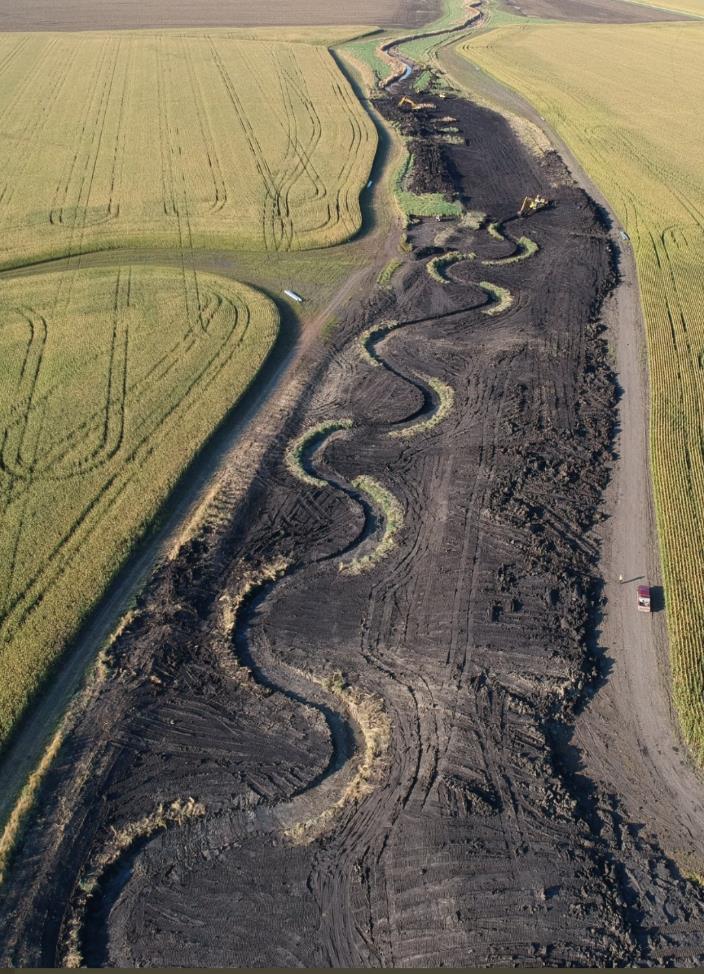 Odborná štúdia – VÚVH, STU Bratislava
Projektová dokumentácia – Tria projekt s.r.o.
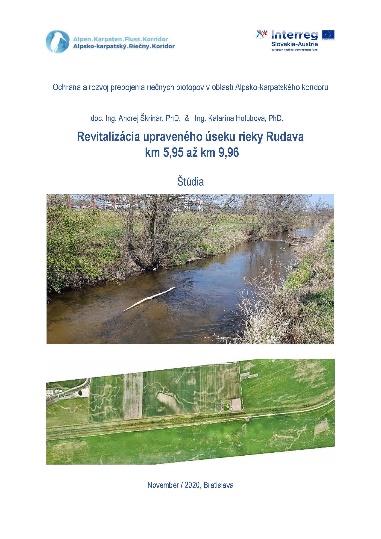 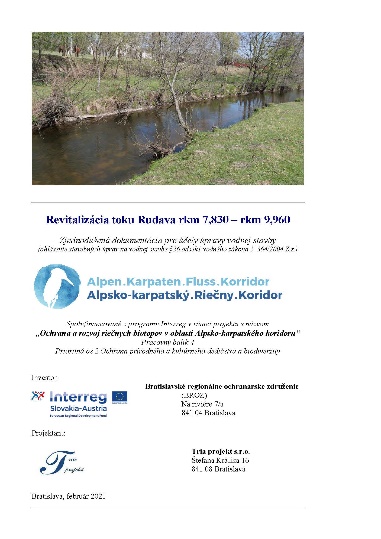 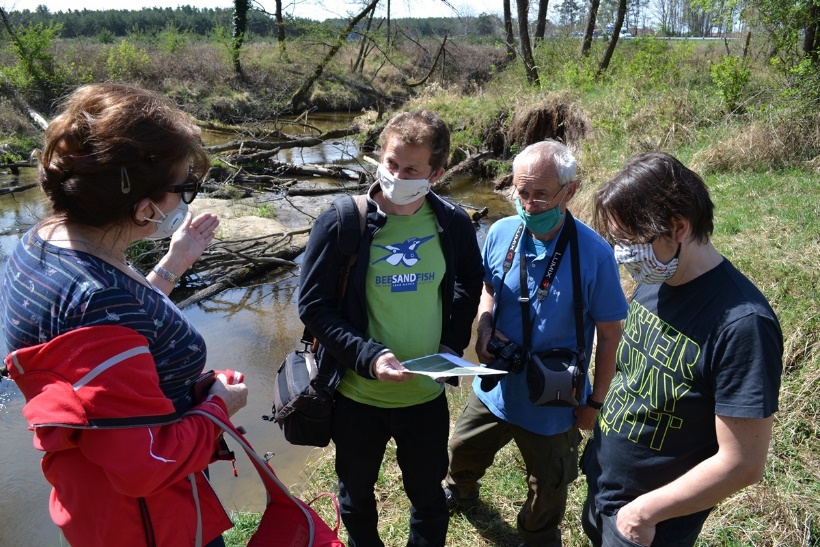 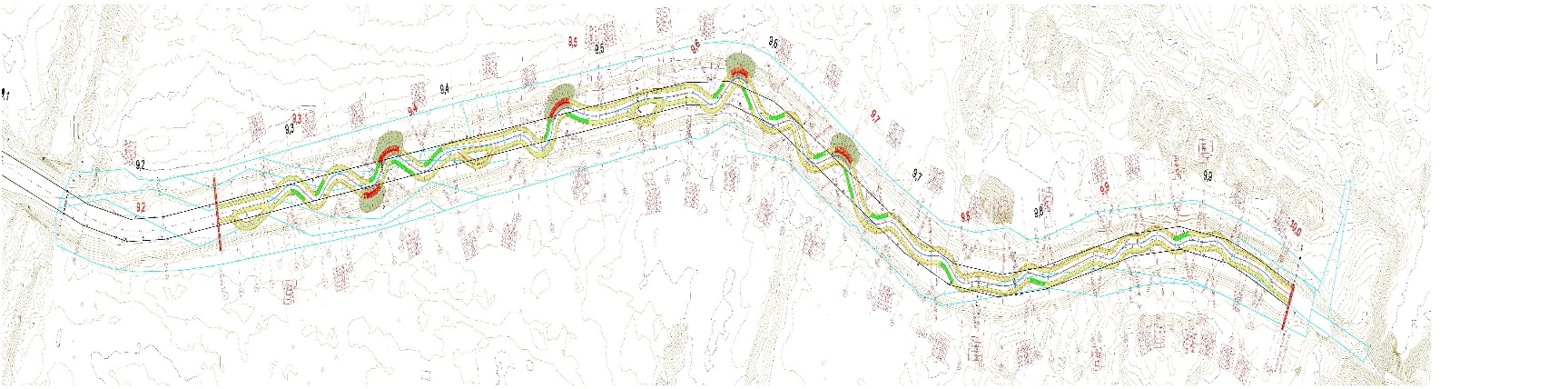 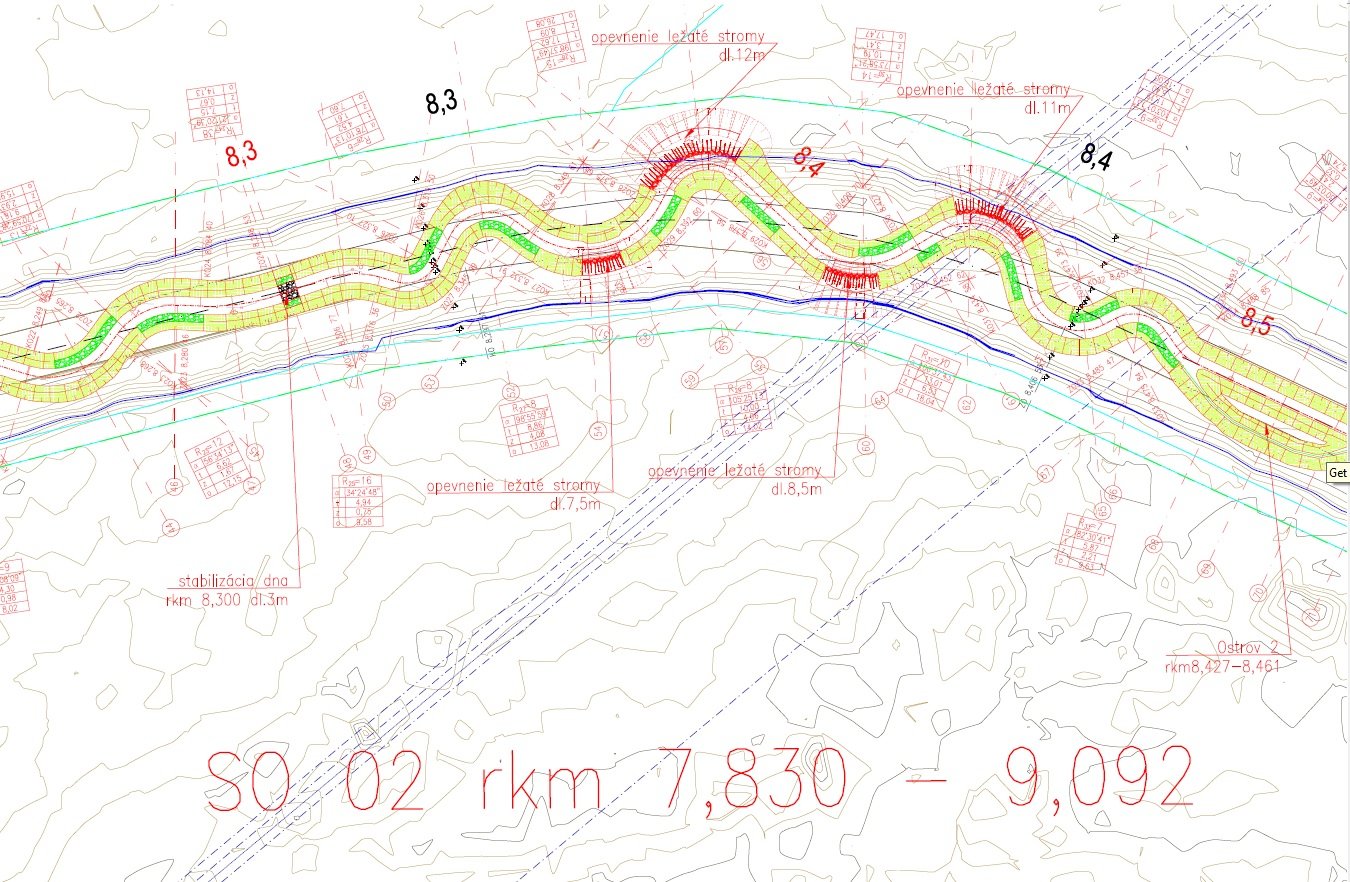 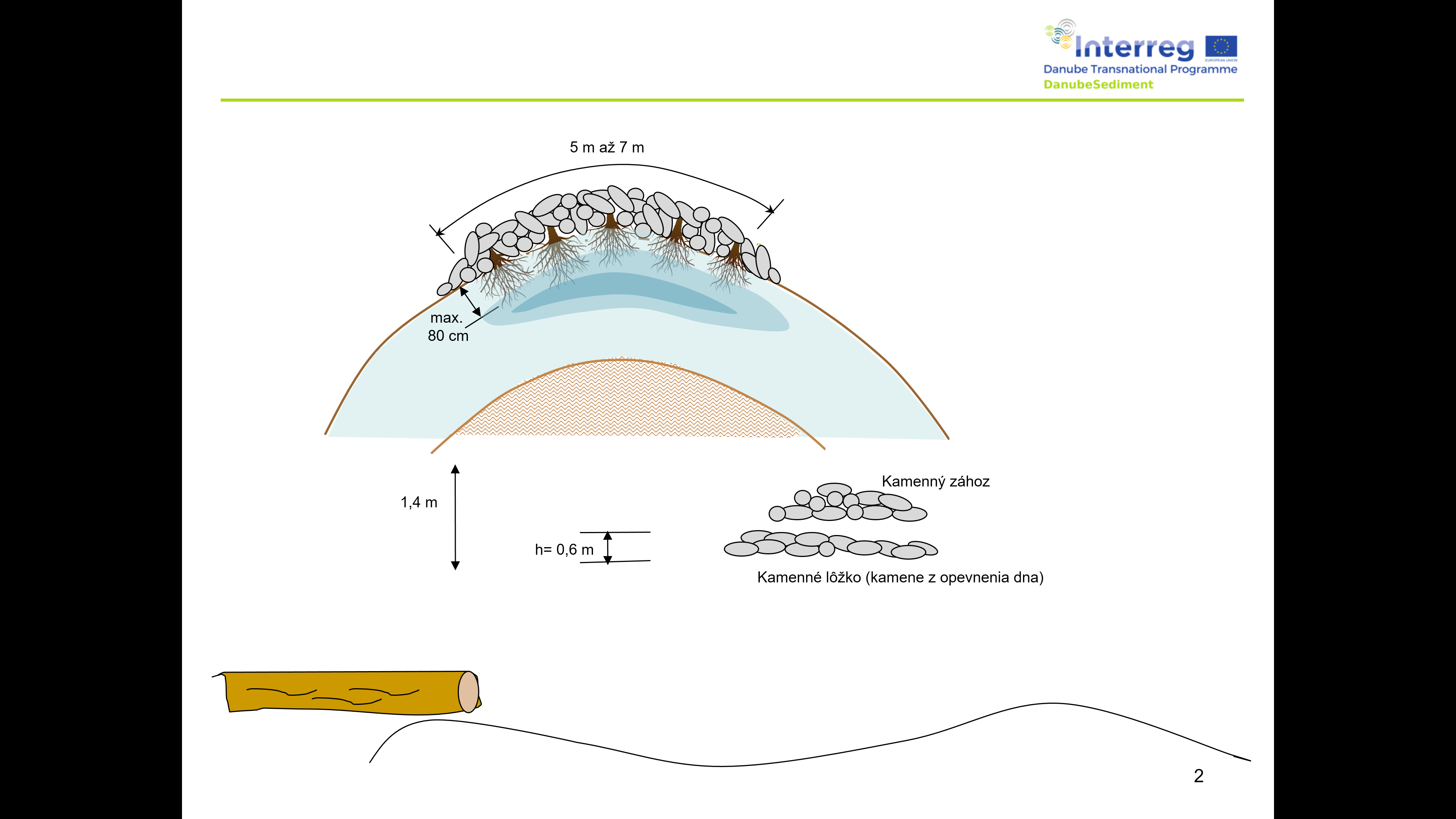 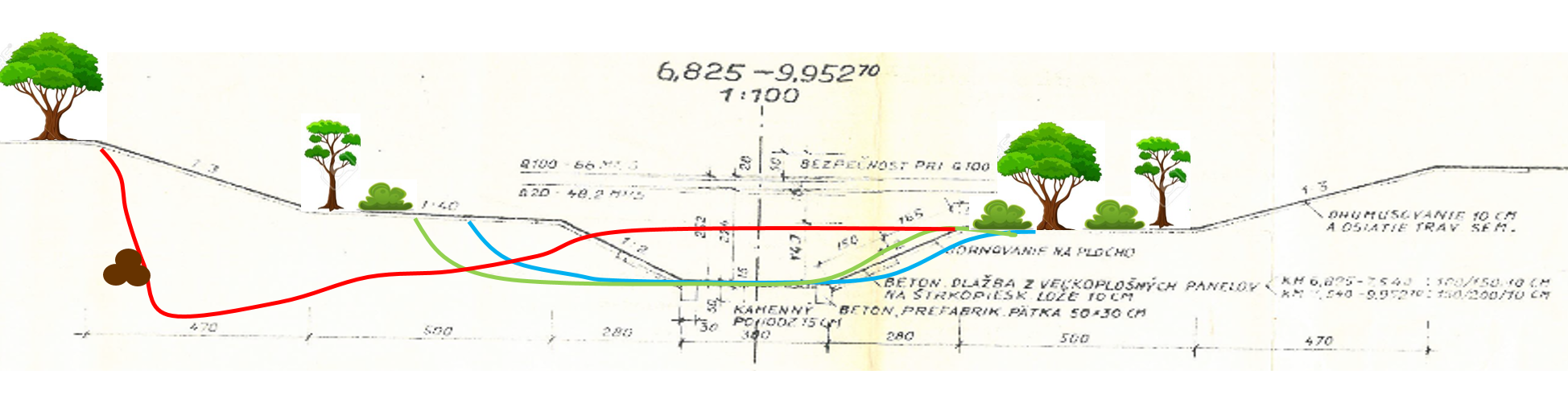 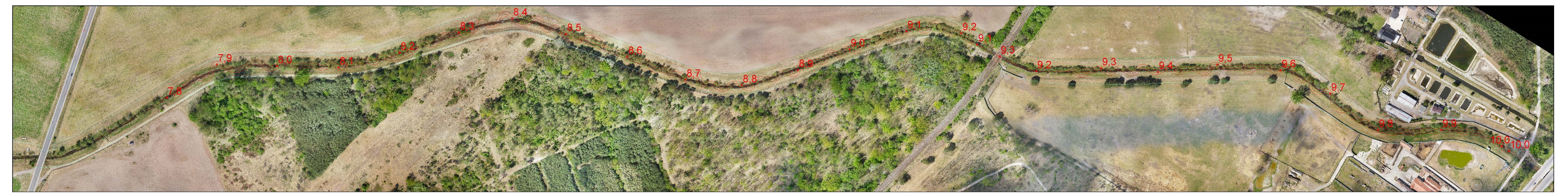 Revitalizácia rieky Rudava
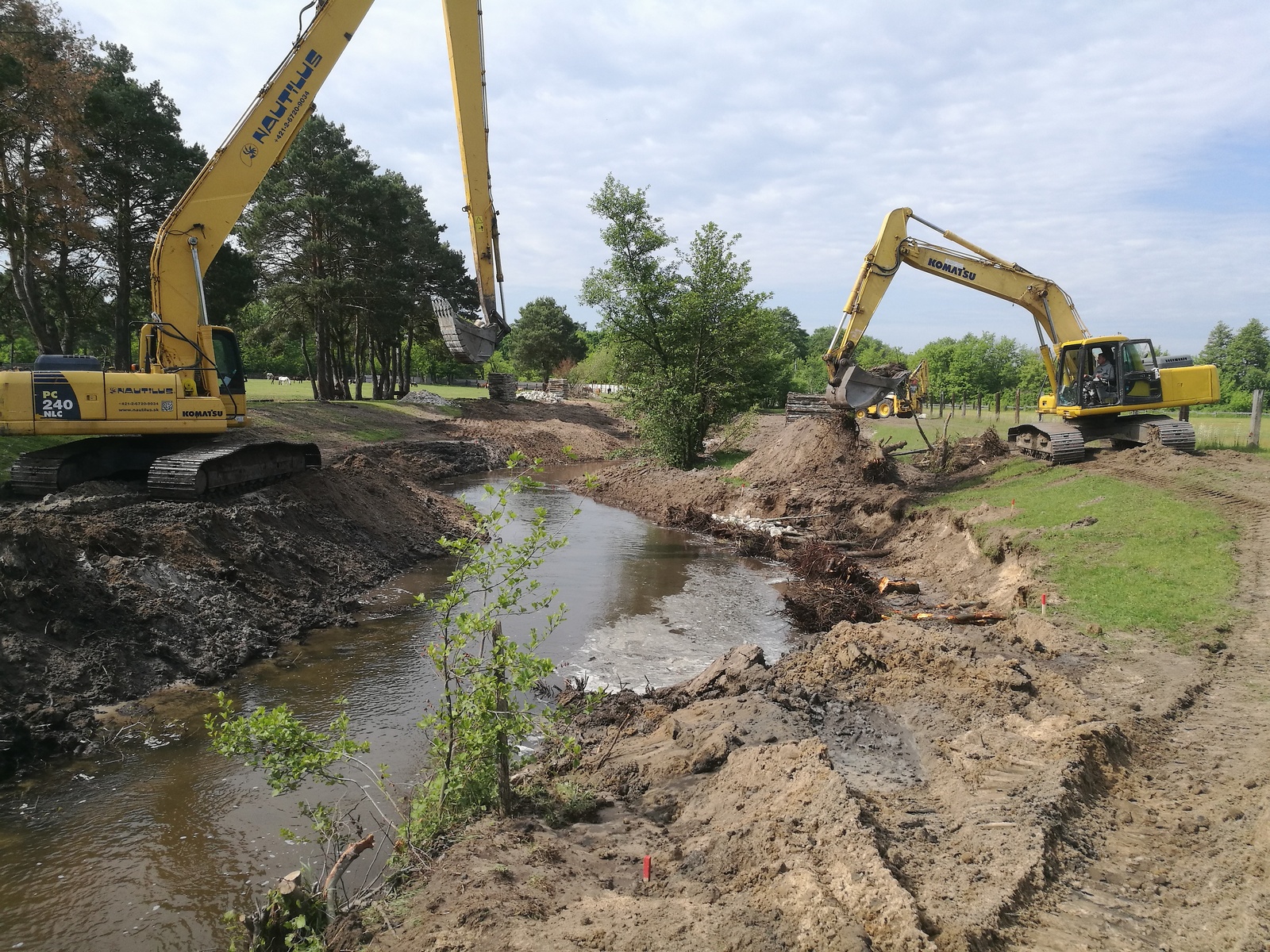 úsek 2,2 km 
obnova prirodzeného koryta rieky
obnova riečnej dynamiky
odstránenie betónového opevnenia brehov, kamennej fixácie dna
premodelovanie koryta
vegetačné pevnenia brehov

príprava 3 roky – realizácia 4 mesiace
Jedinečná revitalizácia = Jedinečné problémy
3 x predlžovaný projekt
7x upravované stanovisko SVP
26 stanovísk rôznych dotknutých subjektov
Stavebné povolenie – právoplatnosť 5.5. 2022 – 67 podmienok



Odpredaj štátneho majetku – zostatková cena úpravy
Nemožnosť prenajať vodohospodársky významný vodný tok
Cena stavby – PD necenená na 950 000 ...rozpočet 180 000
Majetkoprávne vysporiadanie – nájom, zodpovednosť, kolaudácia 
Nevôľa miestnej rybárskej organizácie


Vodná stavba ? ............alebo prirodzený tok?
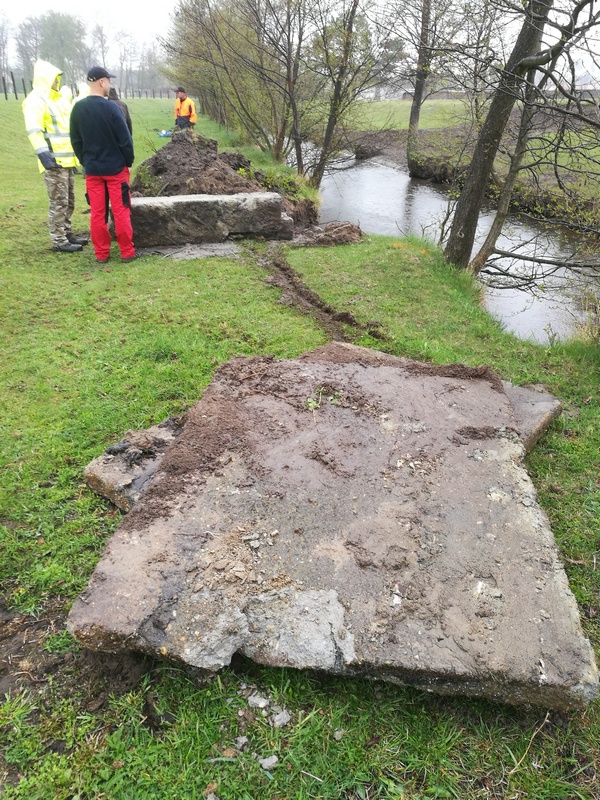 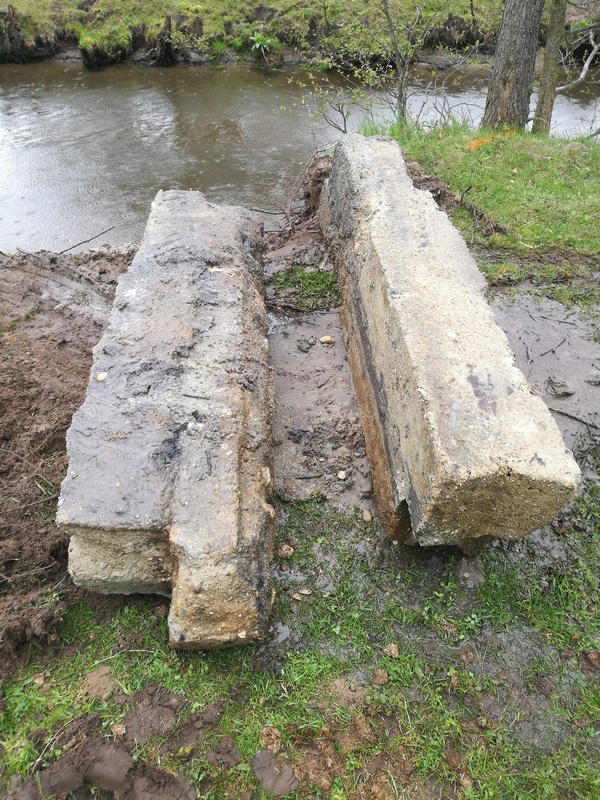 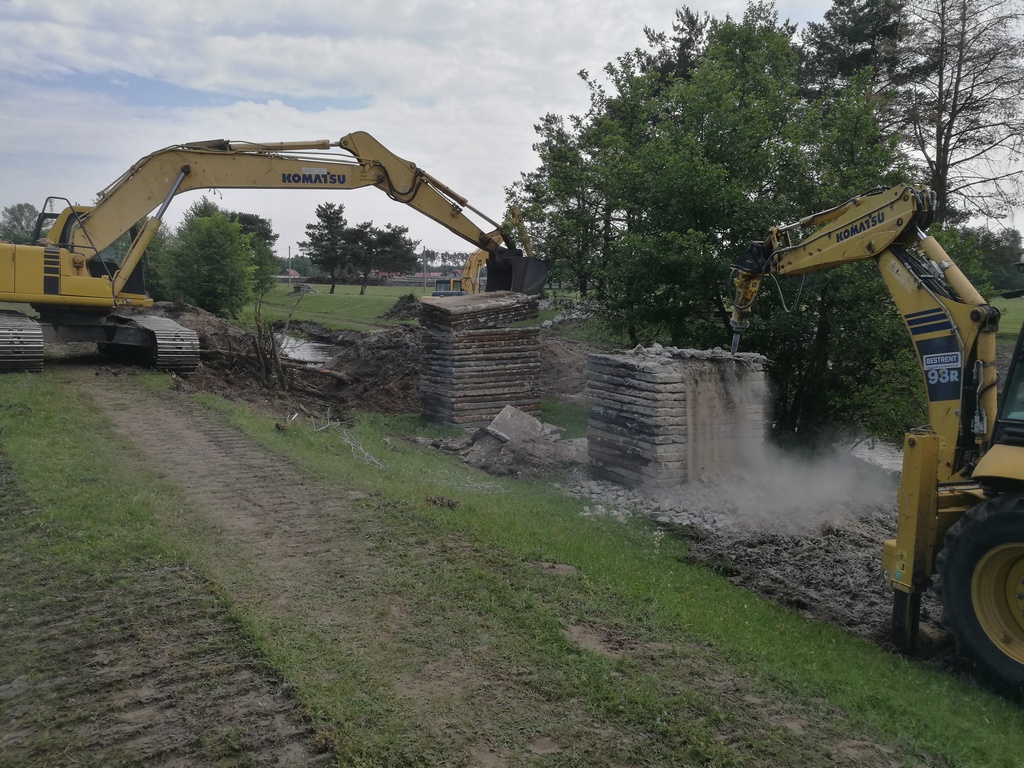 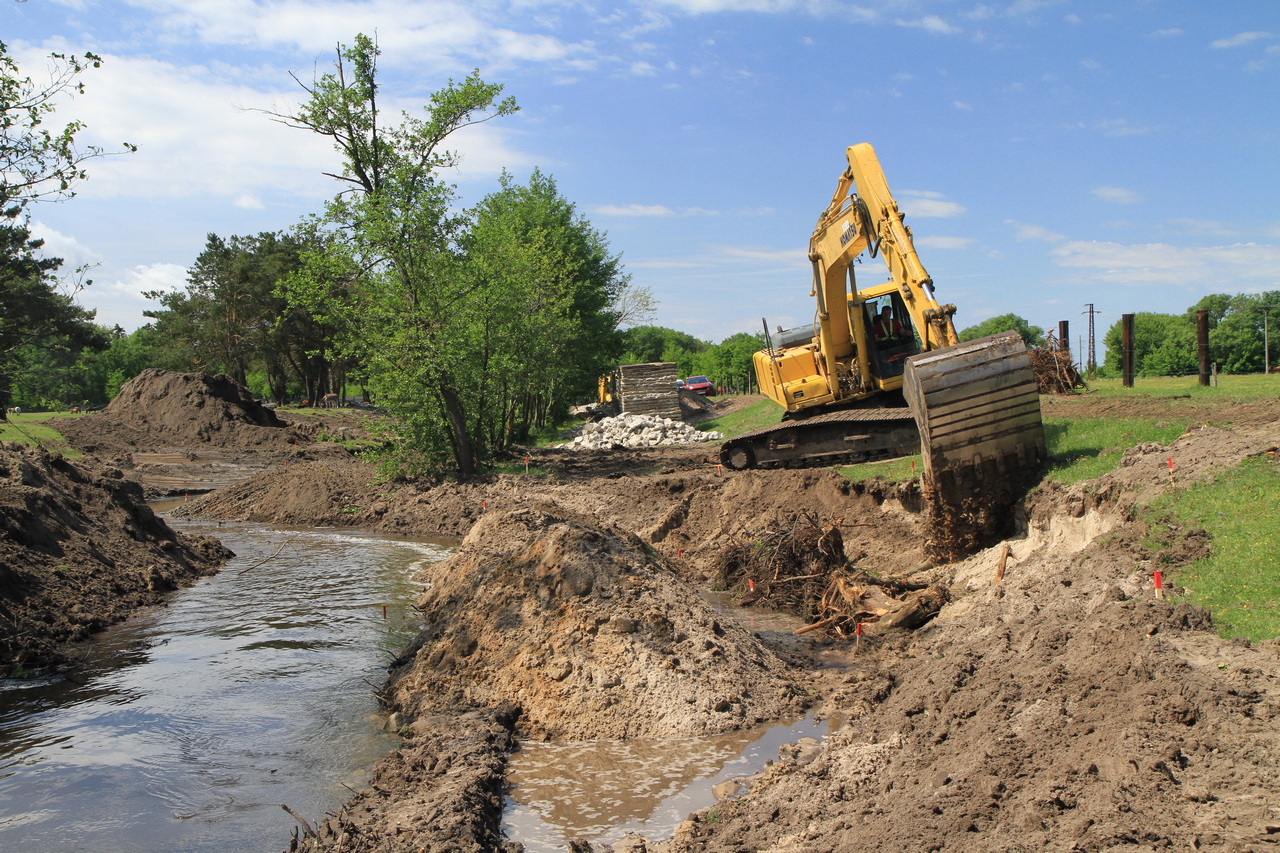 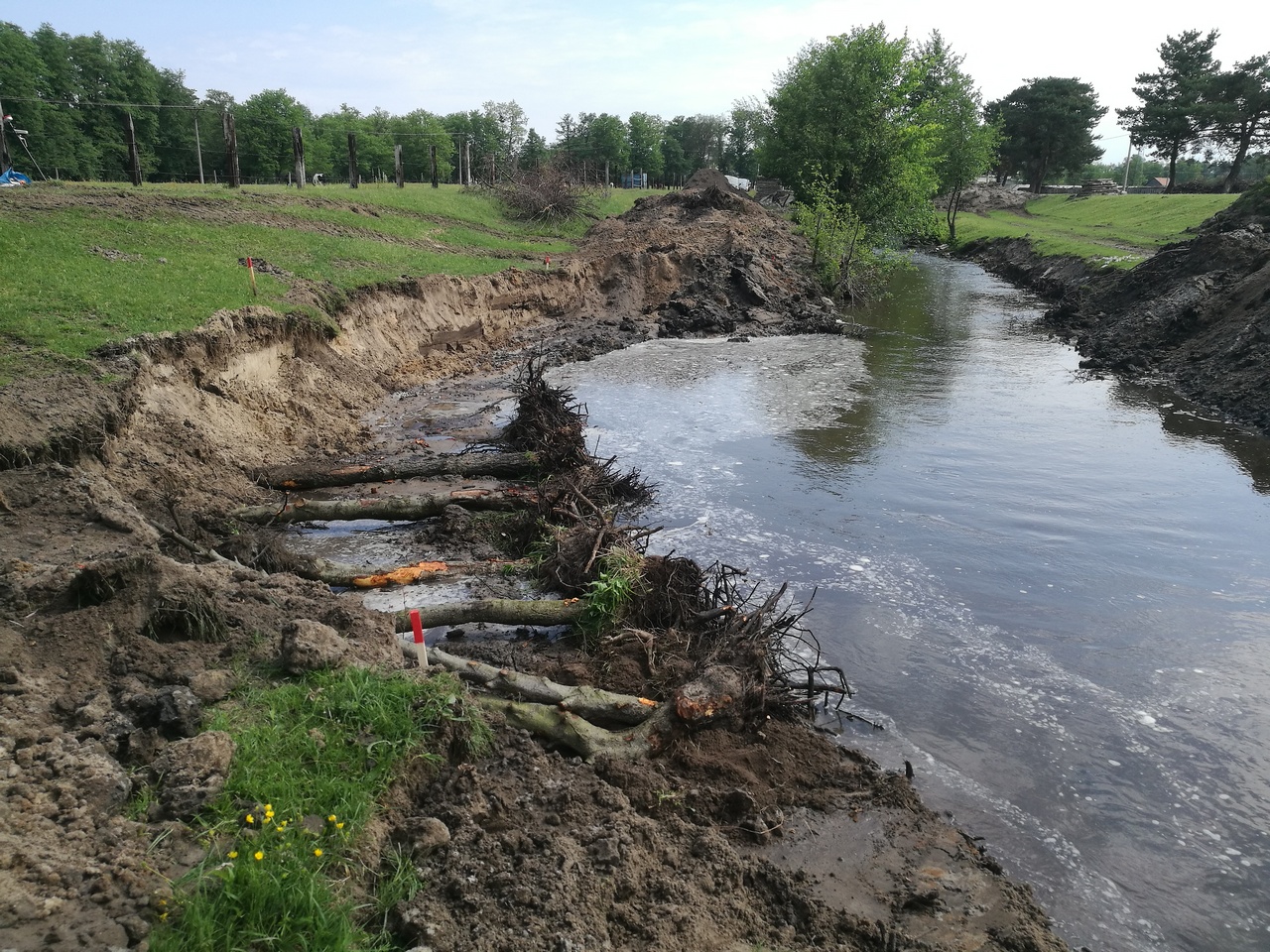 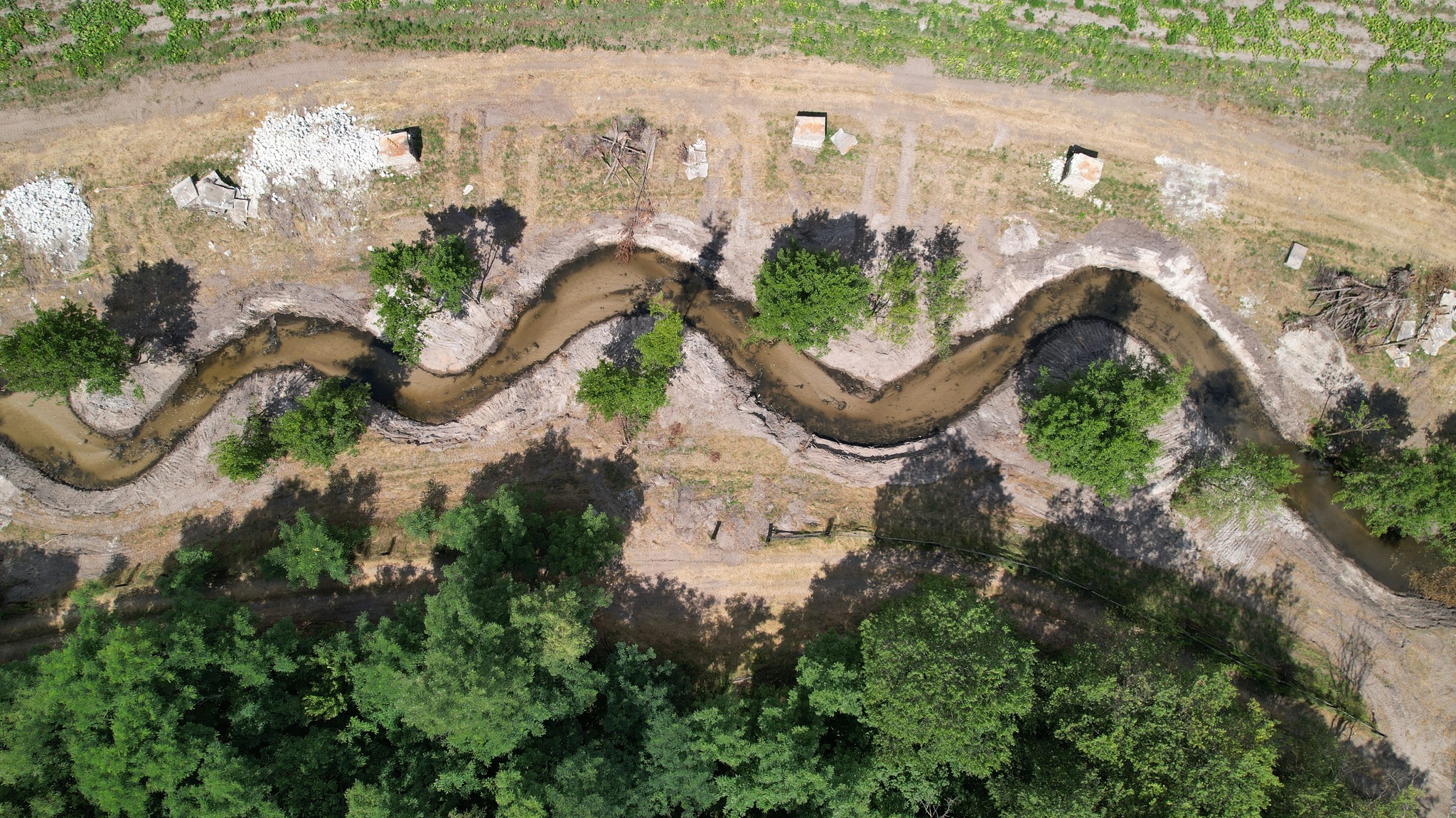 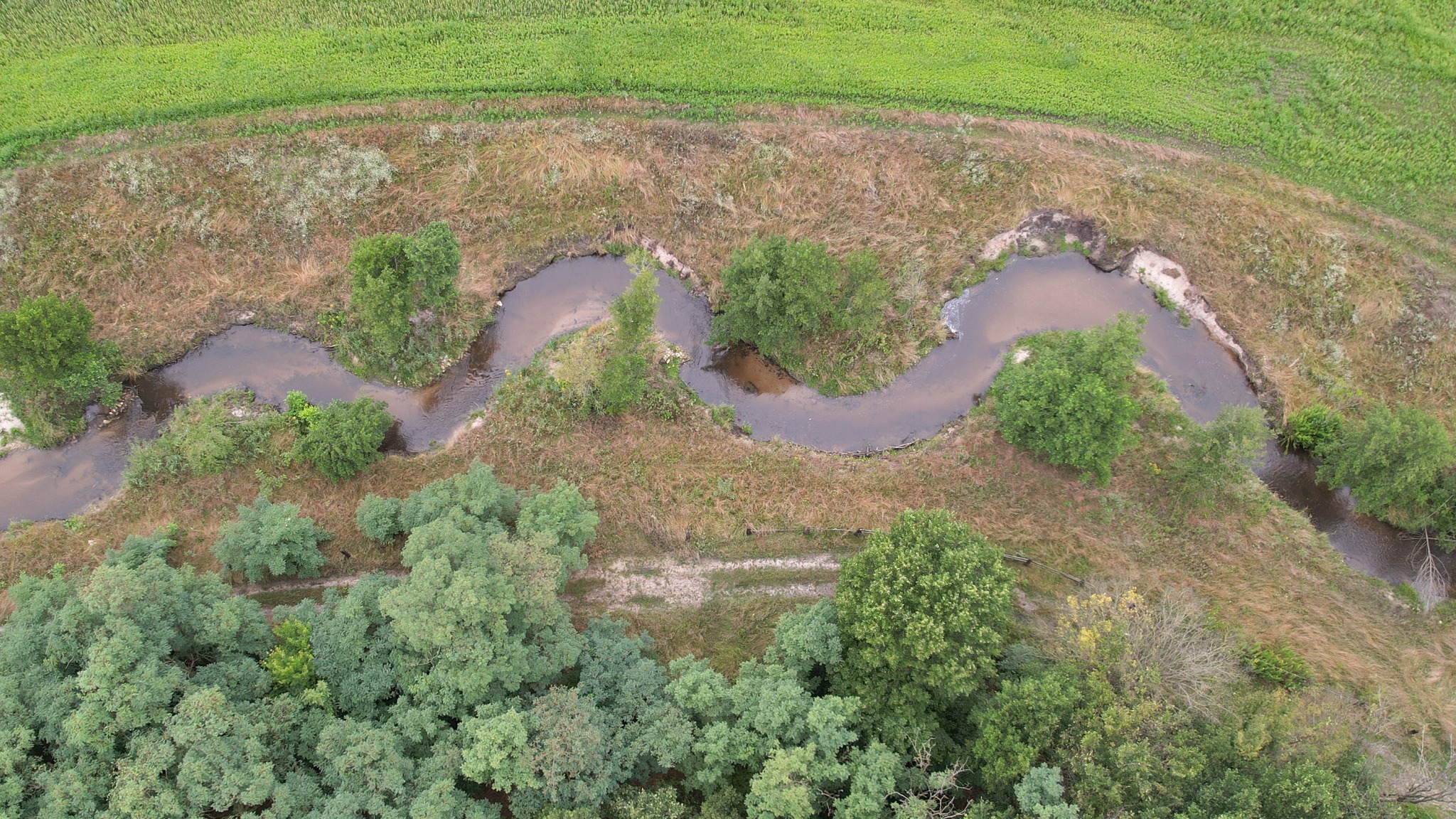 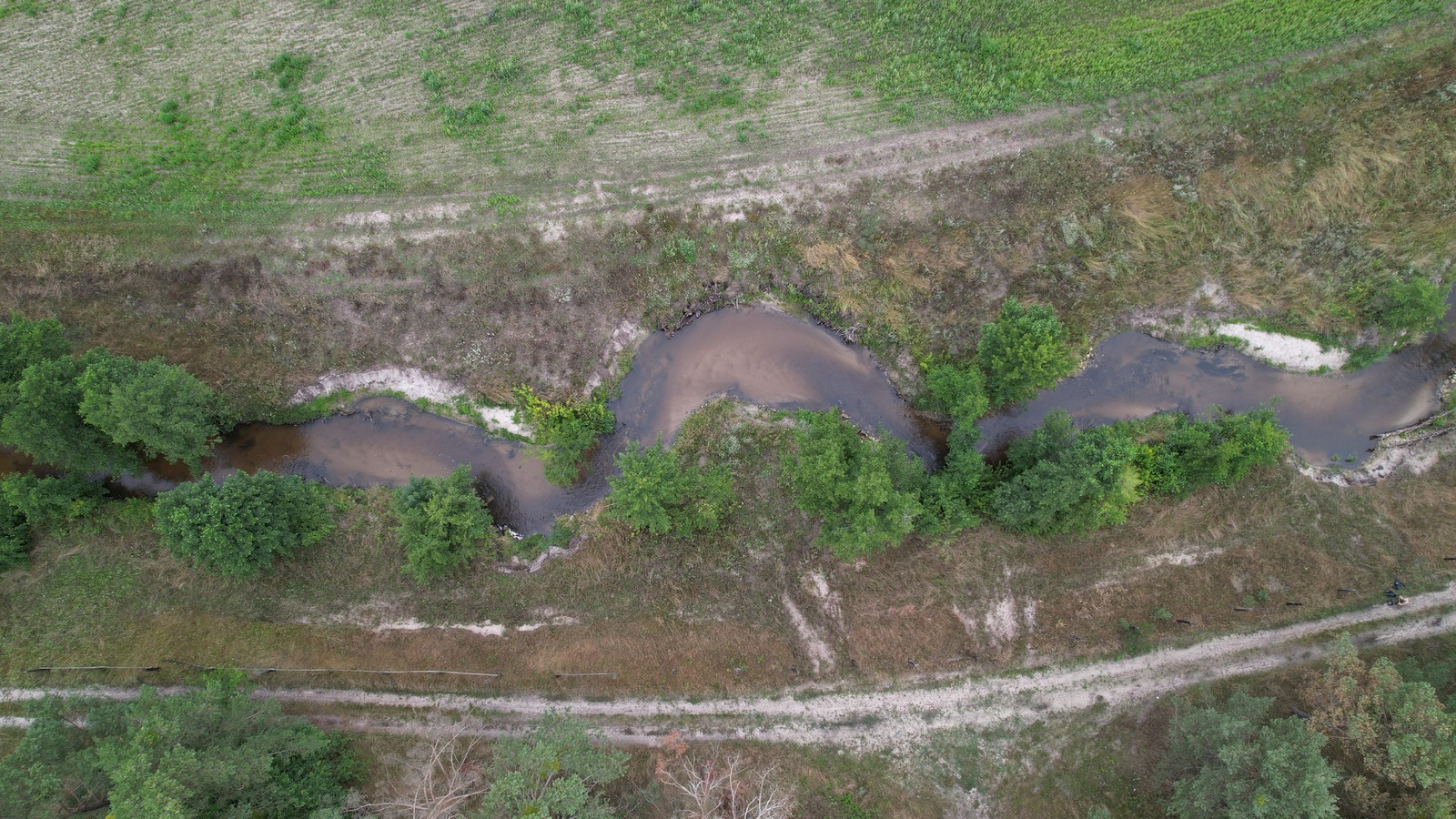 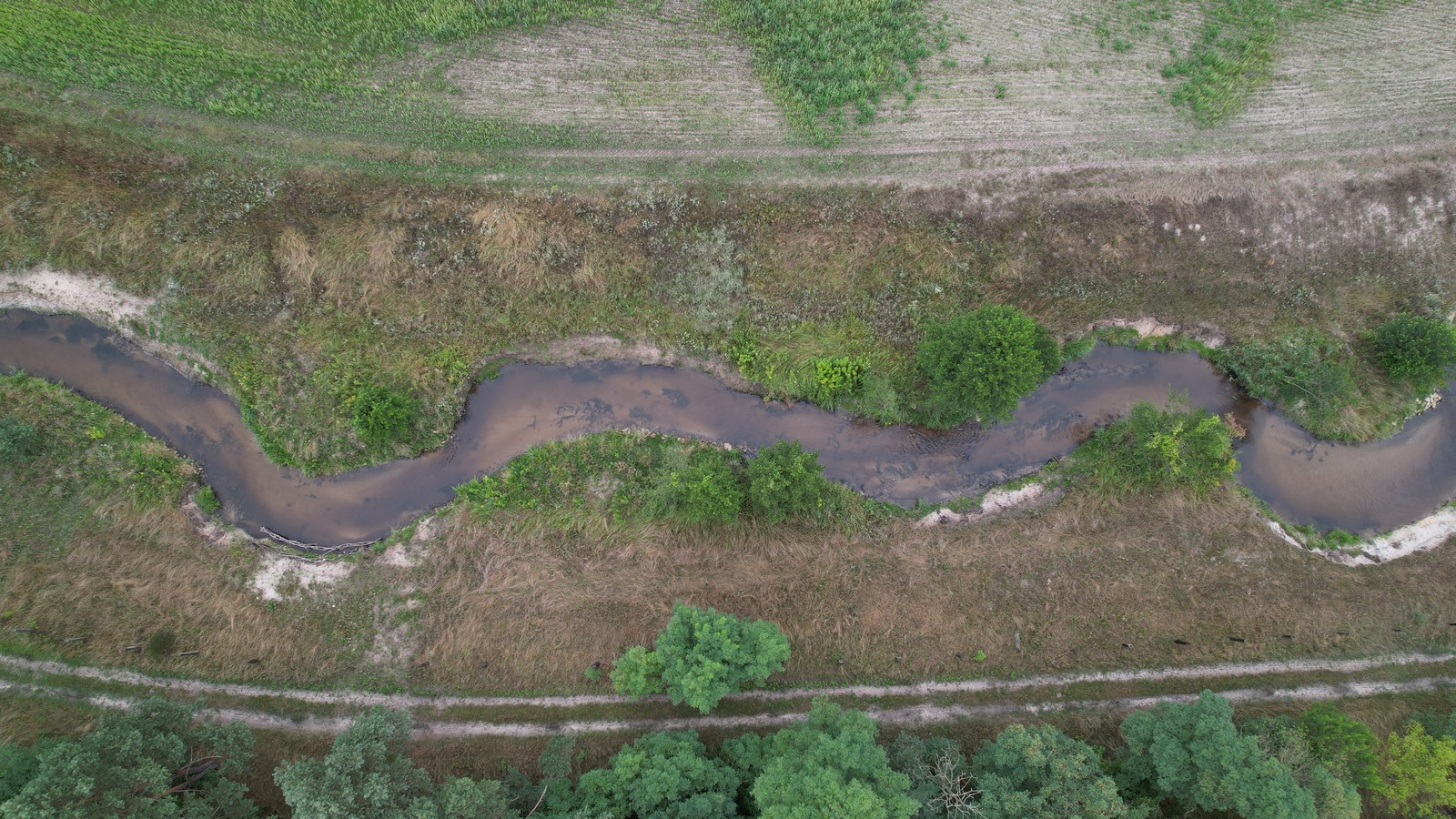 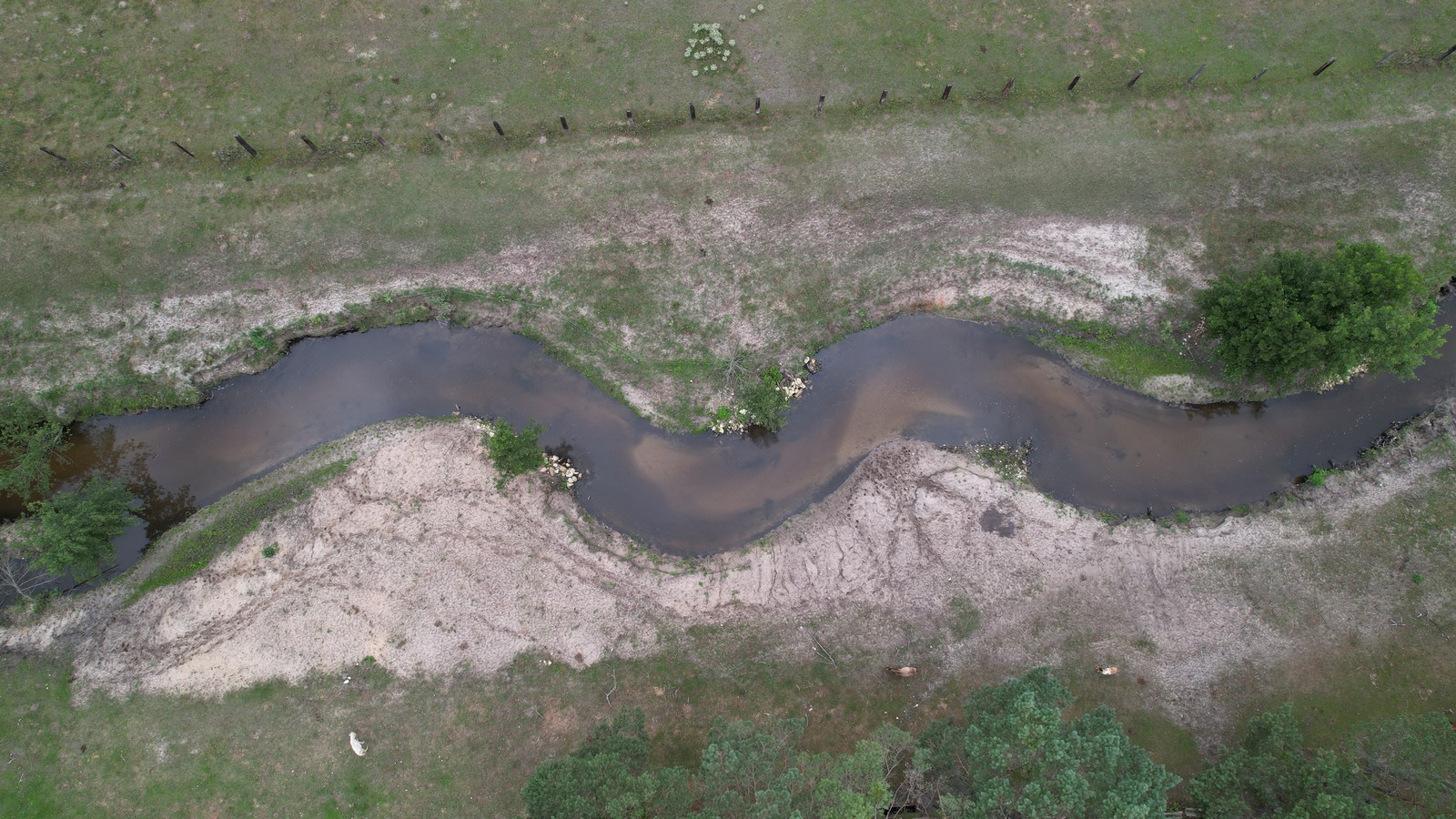 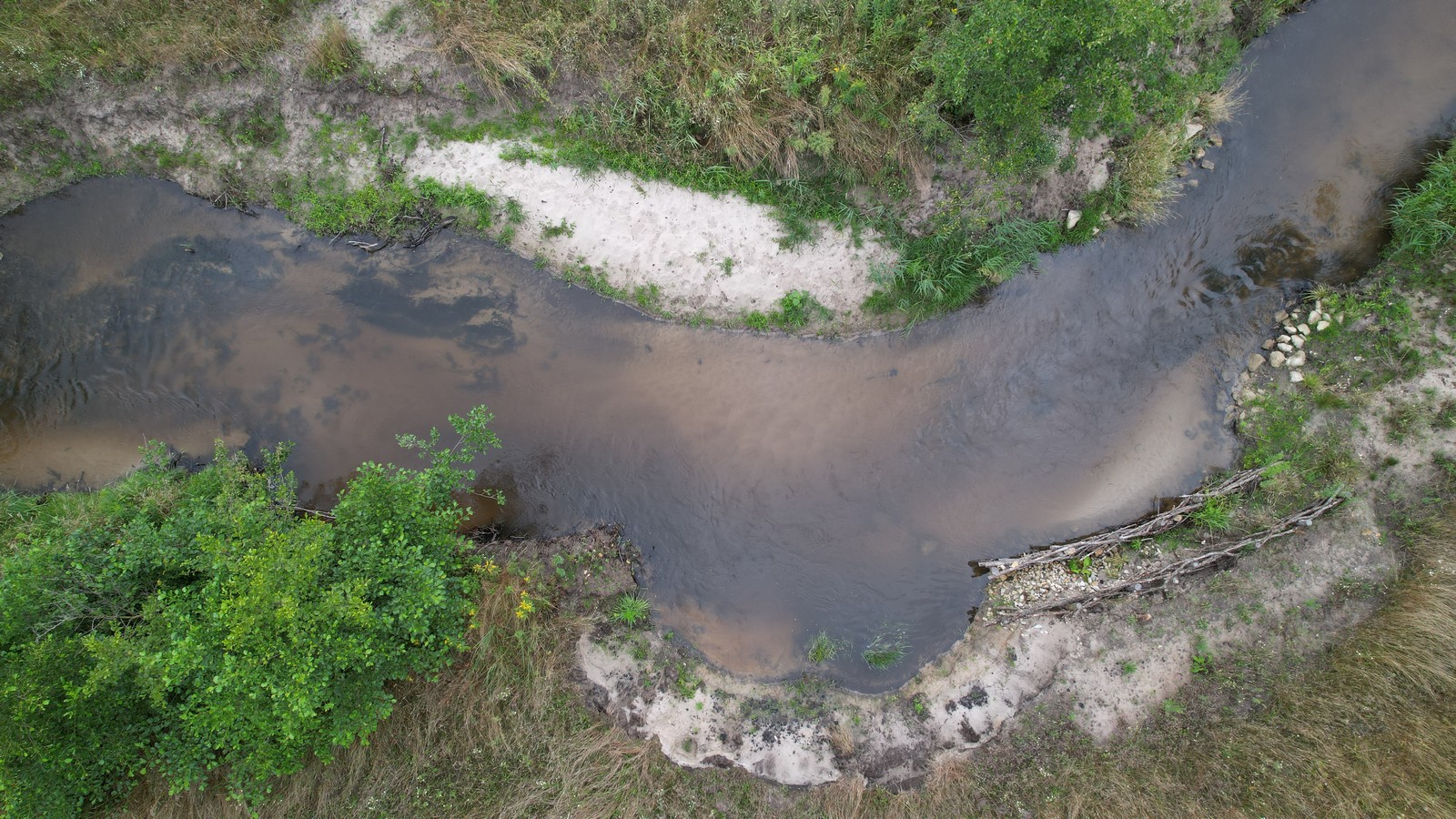 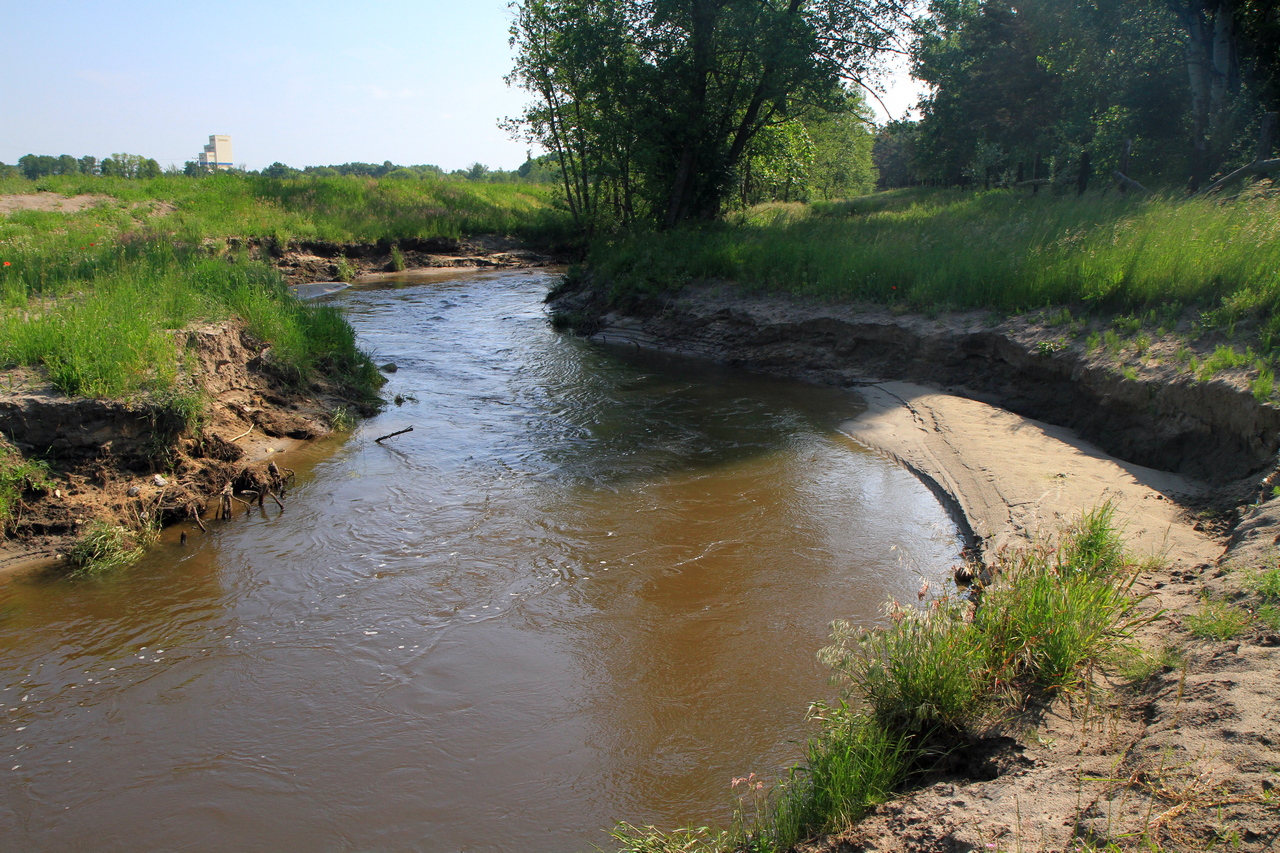 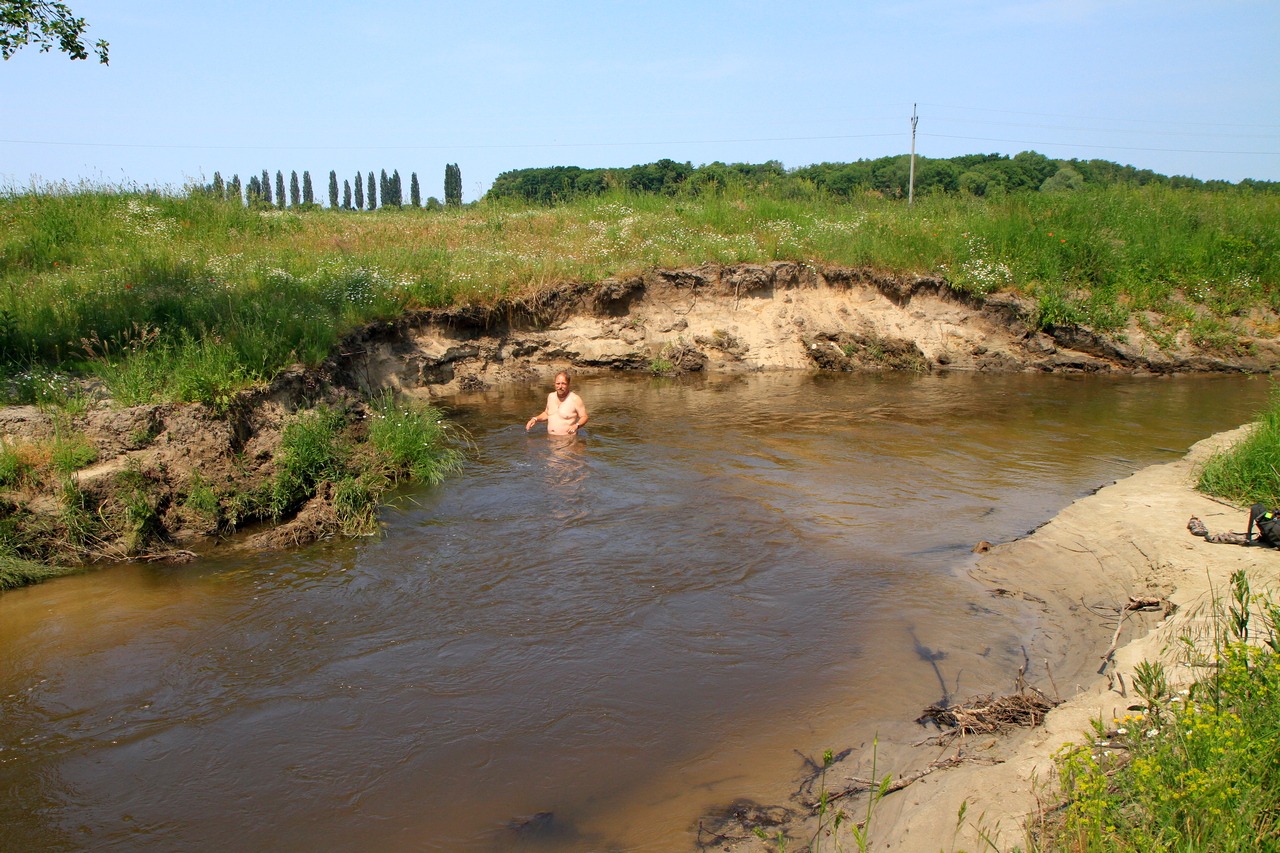 Revitalizácia rieky Rudava – nie len biotopy
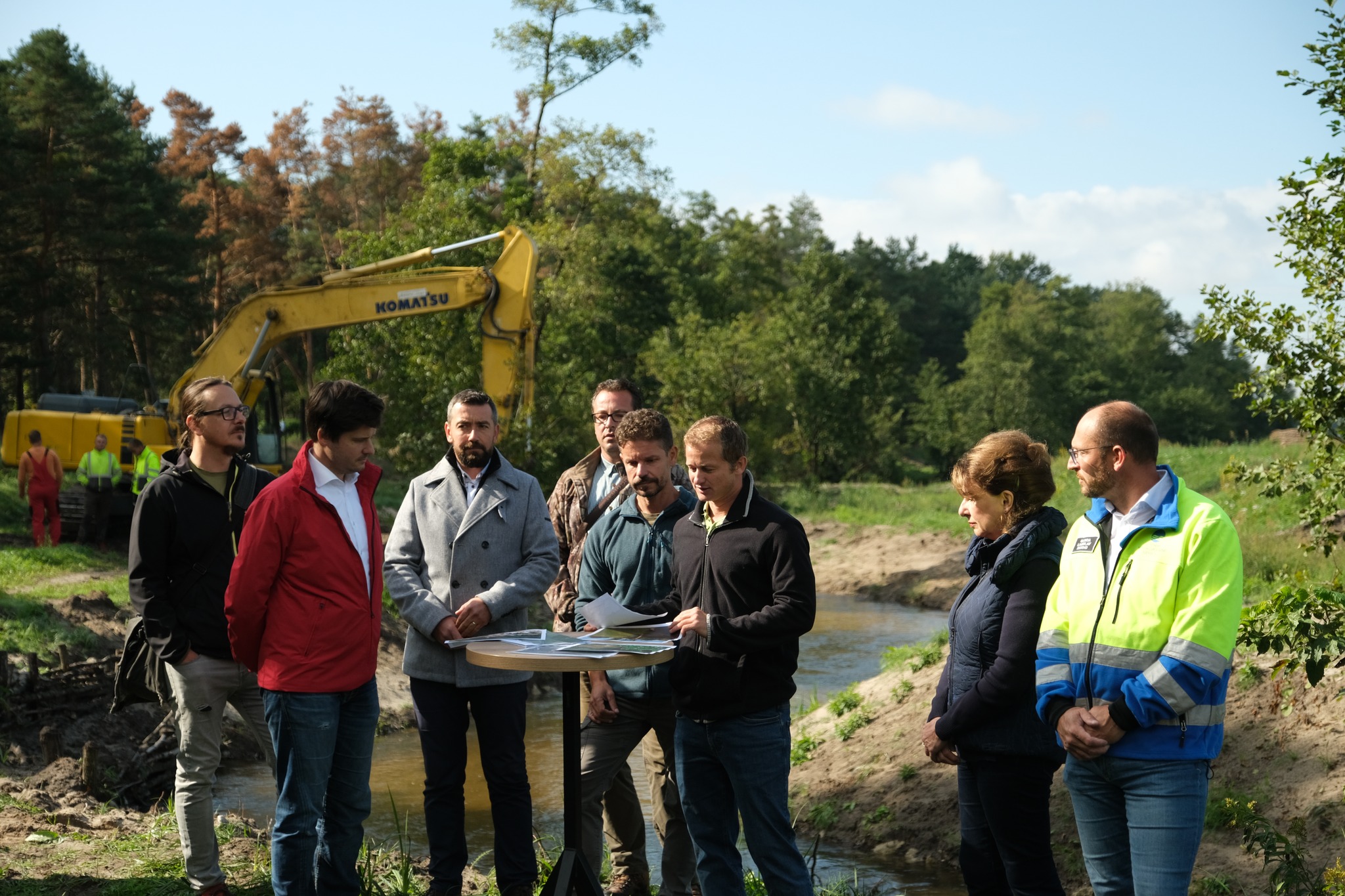 silný demonštratívny efekt
príklad dobrej spolupráce
know- how
poukázanie na administratívne a legislatívne prekážky – novela vodného zákona 1.5.2023
Vodný plán Slovenska, 11.5.2022:

8.4.2.2 Opatrenia na zlepšenie morfologickej kvality - -	V zmysle prílohy 8.4 Návrh opatrení na elimináciu významného hydromorfologického narušenia riek a biotopov je navrhnuté odstránenie brehového aj dnového opevnenia a premeandrovanie toku Rudava na upravenom úseku (rkm 0-10) - umožnenie kontrolovaného laterálneho vývoja toku stabilizáciou konkáv vegetačným opevnením 

Monitoring: hydromorfologia, ichtiofauna, makrozoobentos
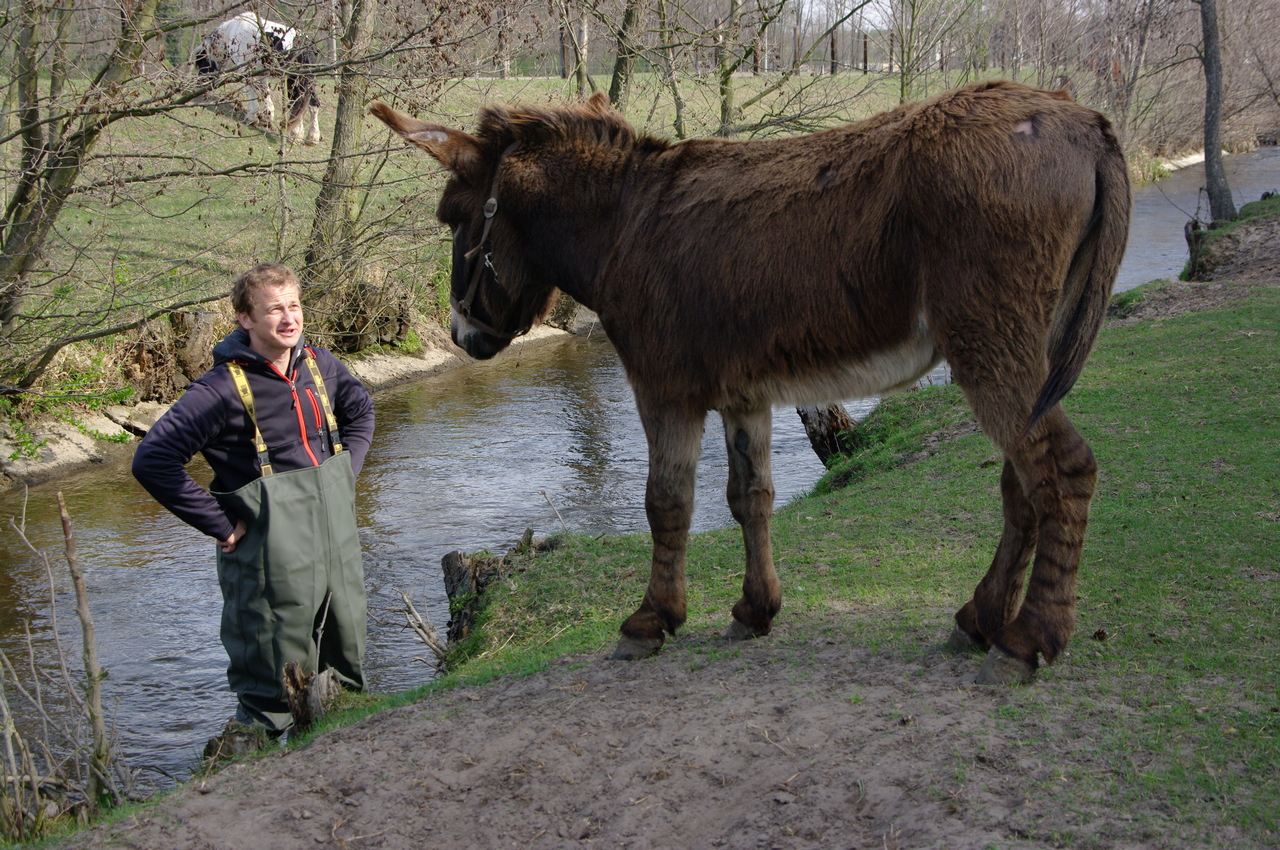 Ďakujem za pozornosť